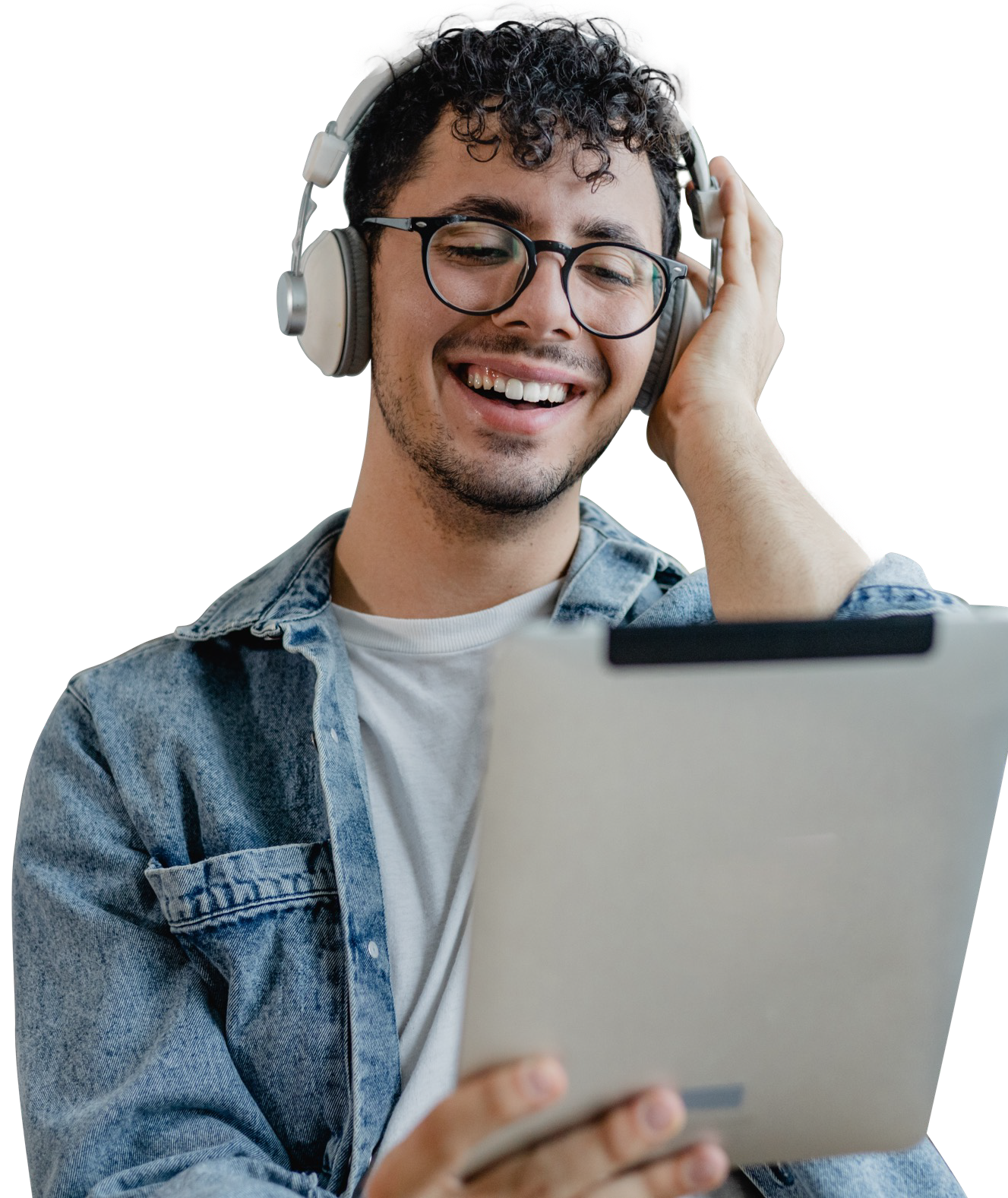 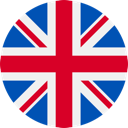 UN I T E D  K I N G DO M
UK media report 2024
Understanding the evolving media landscape in the UK.
Living consumer intelligence | yougov.com/business
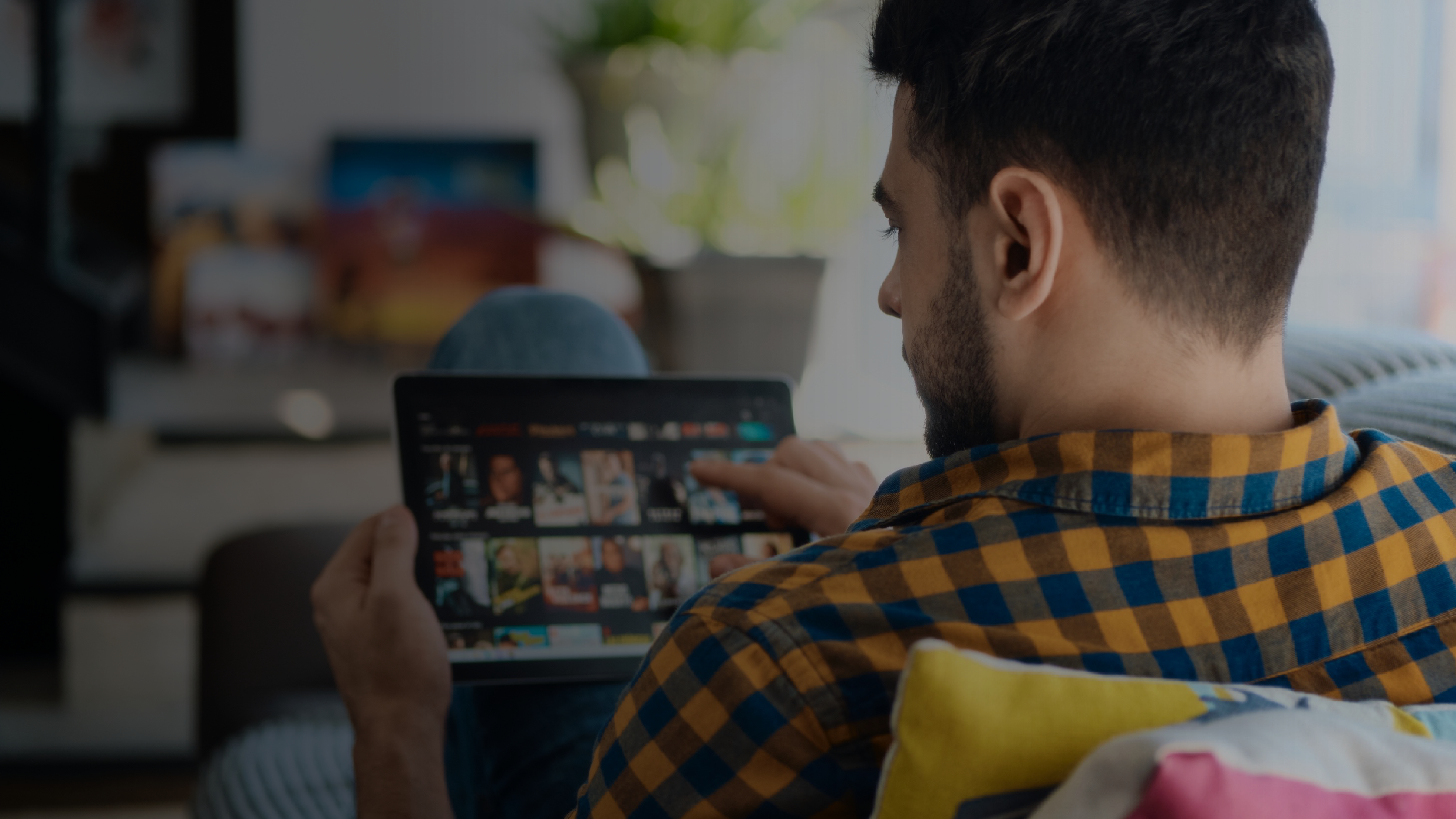 2
UK media report 2024
The evolving media landscape in the UK
How has media consumption and engagement changed over recent years and which media types have seen the most significant evolutions?
This report explores shifts in the media habits of UK consumers over the last four years and reveals their attitudes to advertising. It details the rapid adoption of online media by older Brits since 2020, and profiles the consumers who are most receptive to advertising, uncovering their hobbies, interests, and the media types that resonate with them.
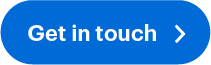 3
UK media report 2024
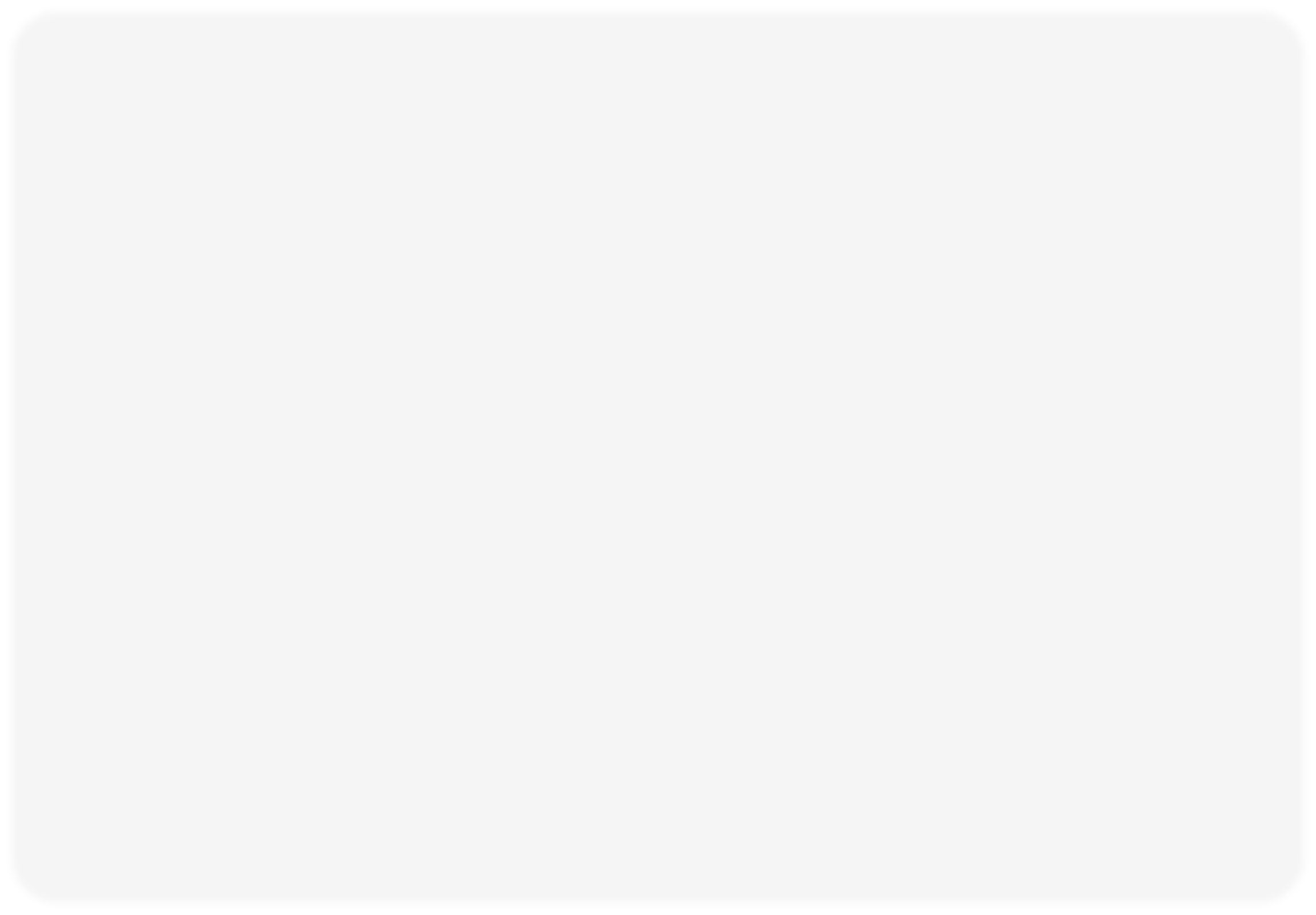 Online channels have increased in the last four years
Online channels engaged with in the last week
29%
29%
27%
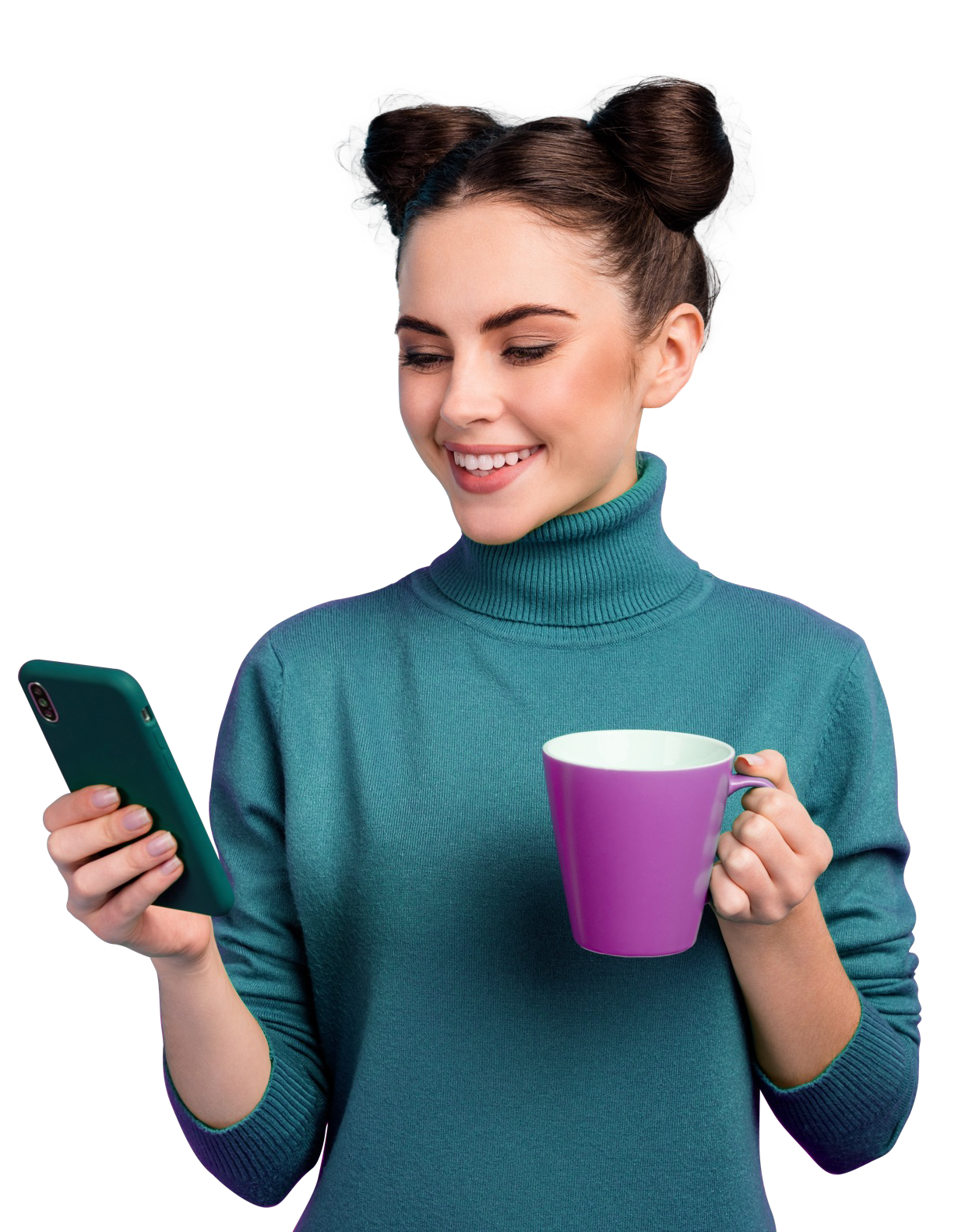 25%
24%
22%
21%
Digital platforms have experienced the largest growth in consumption over the last four years.
21%
19%
20%
16%
16%
15%
13%
12%
2021
Non-commercial online TV Online national newspaper
2022
Other media websites Commercial online TV
2020
2023
Datasets accessed – YouGov Profiles+ GB: December 31, 2023, December
25, 2022, December 26, 2021,
December 27, 2020. (N>4,300)
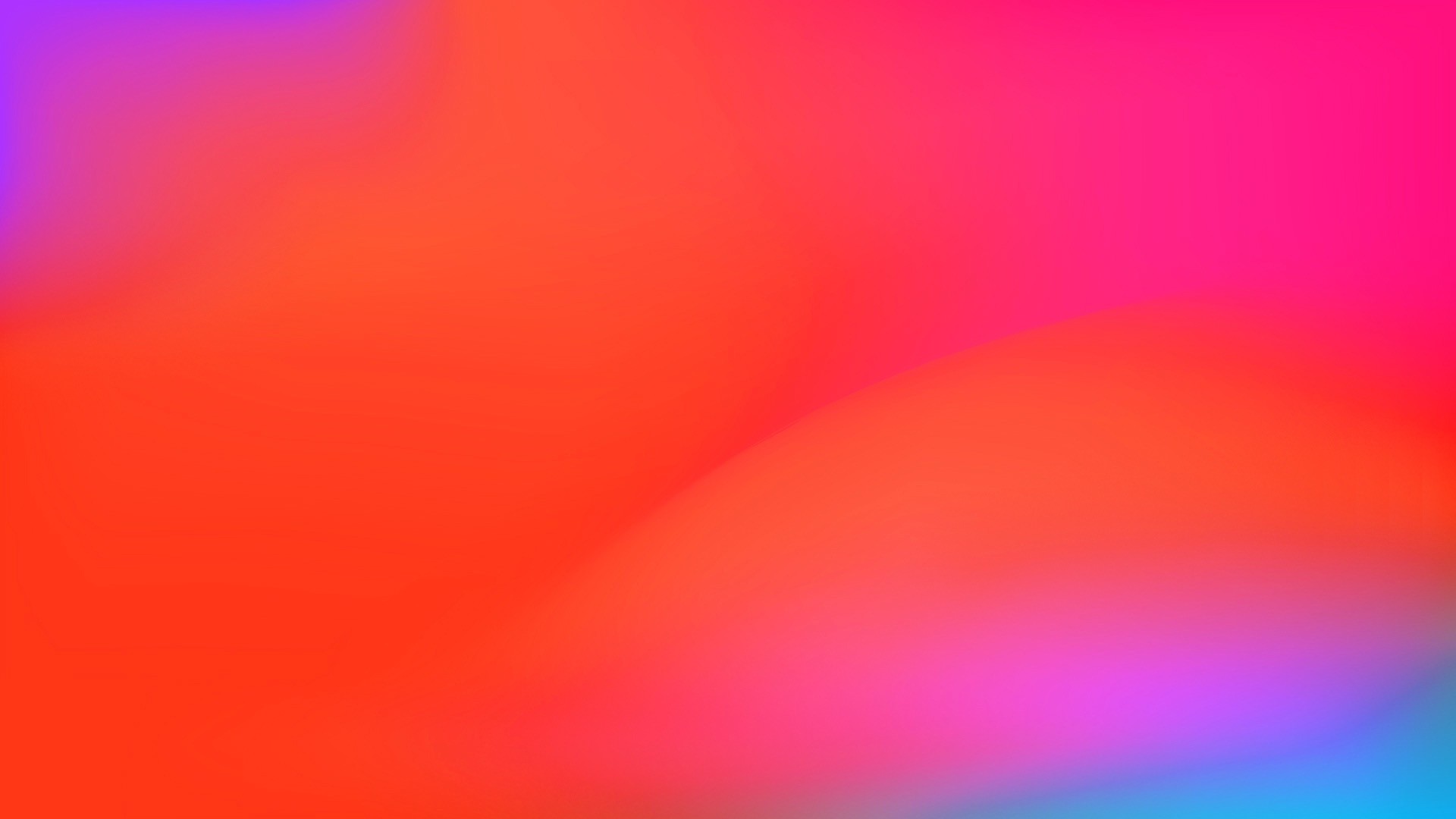 4
UK media report 2024
Online channels driven by younger audience
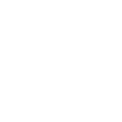 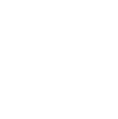 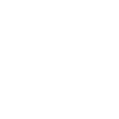 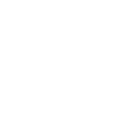 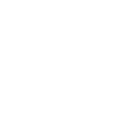 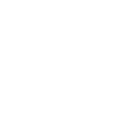 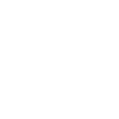 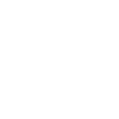 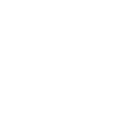 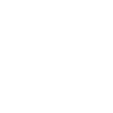 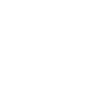 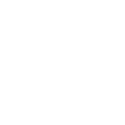 Social media is the most consumed media channel for 18-24’s and TV dominates for those aged 25+.
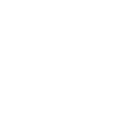 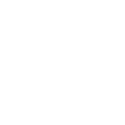 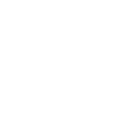 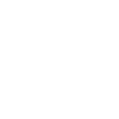 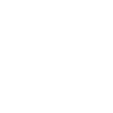 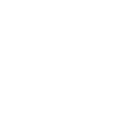 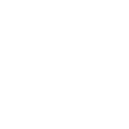 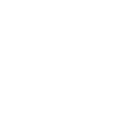 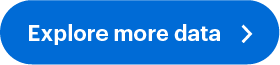 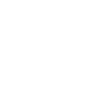 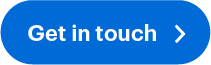 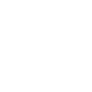 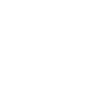 Followed social media channels
Watched non-commercial TV
Browsed other media websites
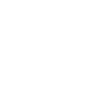 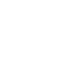 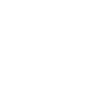 Listened to radio
Watched commercial TV
Browsed other media websites
Datasets accessed – YouGov Profiles+ GB: December 31, 2023. (N> 1,500)
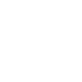 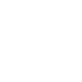 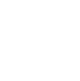 Watched non-commercial online TV
Read an online national newspaper
Listened to non-commercial radio
5	UK media report 2024
Online fully entrenched as leader in advertising attention
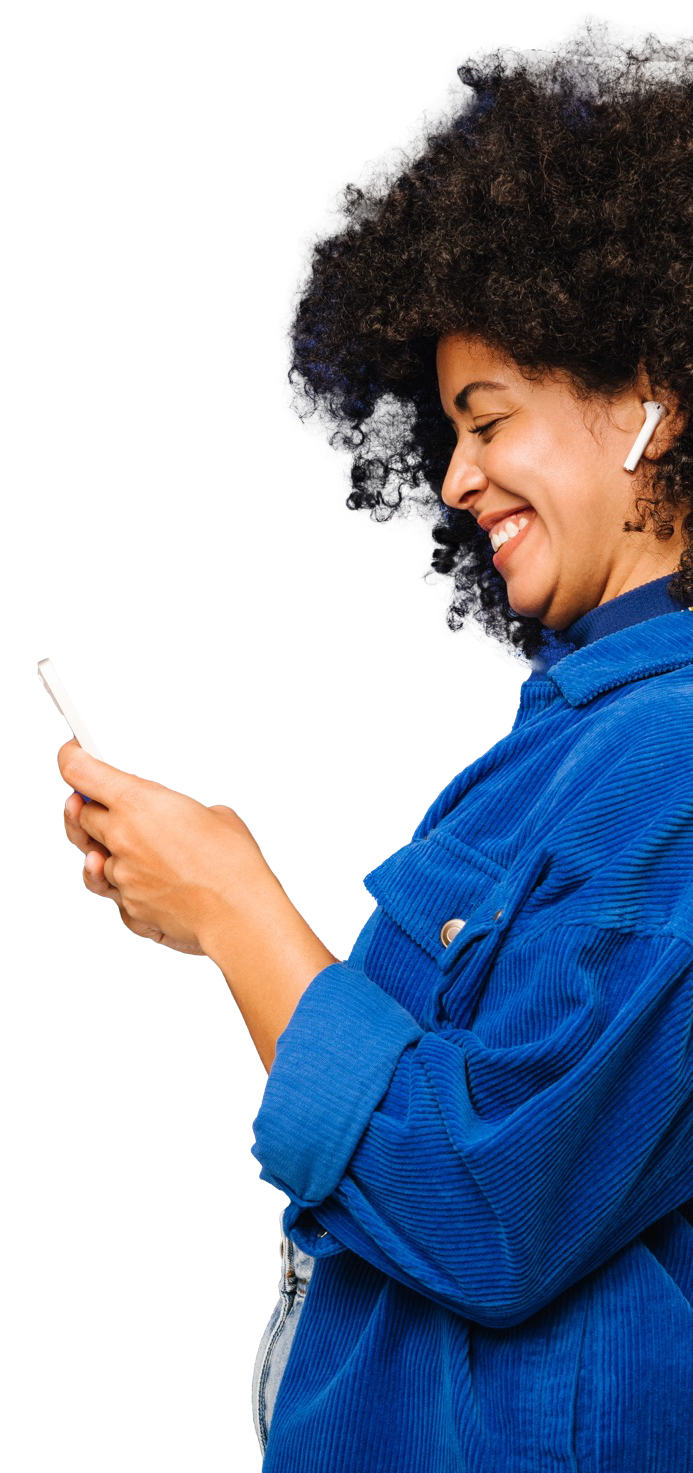 Online outranks TV as the advertising channel that grabs the attention of UK consumers.
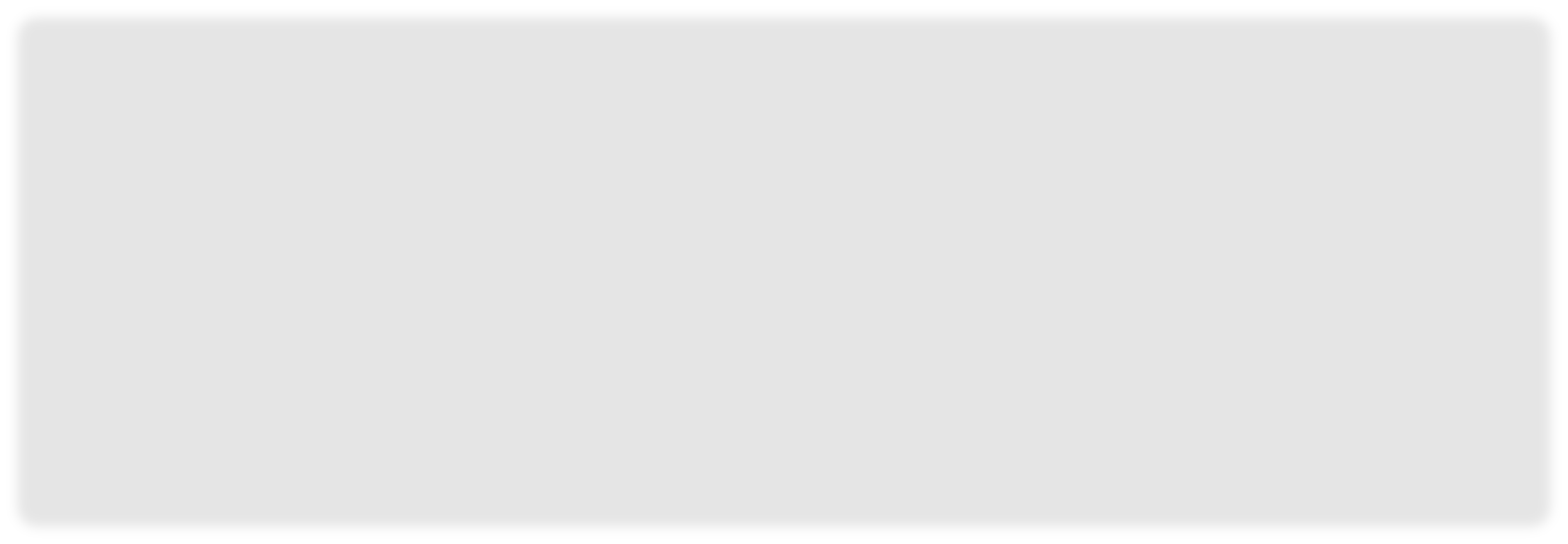 Main advertising channel that grabs your attention
26%
25%
25%
22%
21%
21%
21%
2020
2021
2022
TV adverts
2023
Online
Datasets accessed – YouGov Profiles+ GB: December 31, 2023, December 25, 2022, December 26, 2021, December 27, 2020. (N> 8,000)
6	UK media report 2024
Impact of advertising channels by generation
Online dominates attention for those aged under 54, while TV leads the way for adult Brits aged 55+.
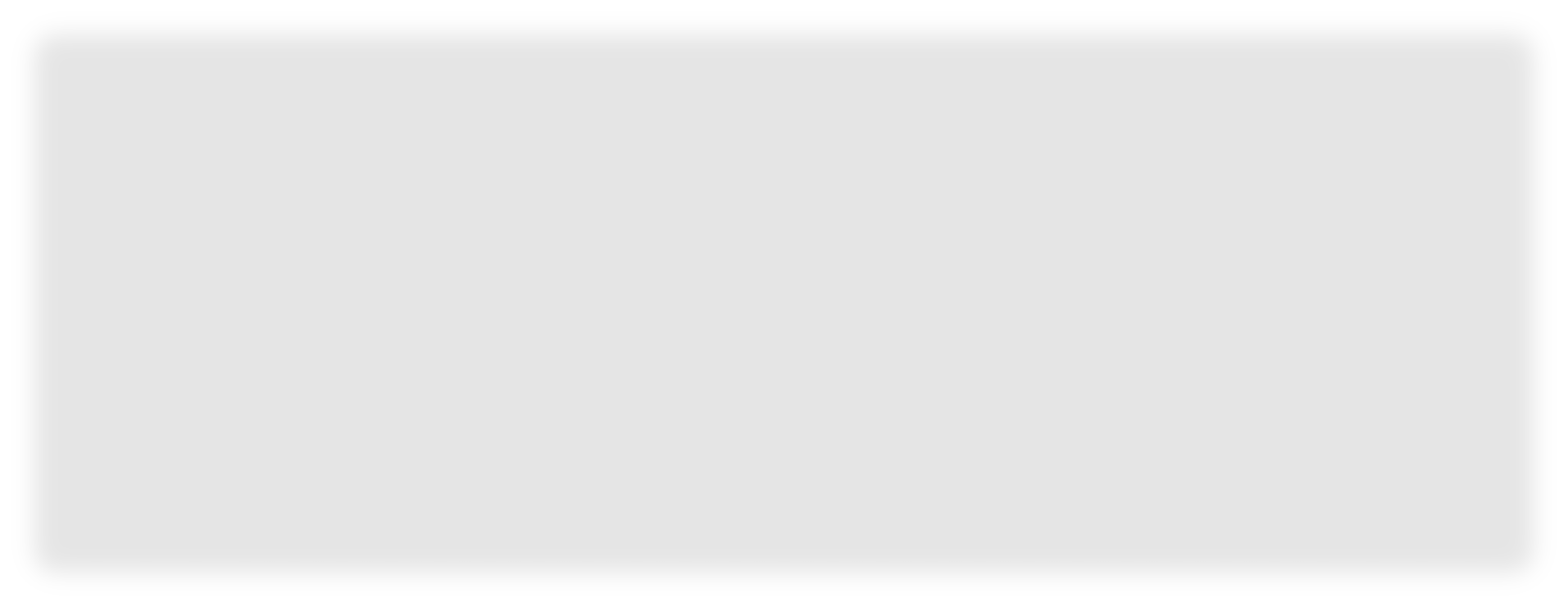 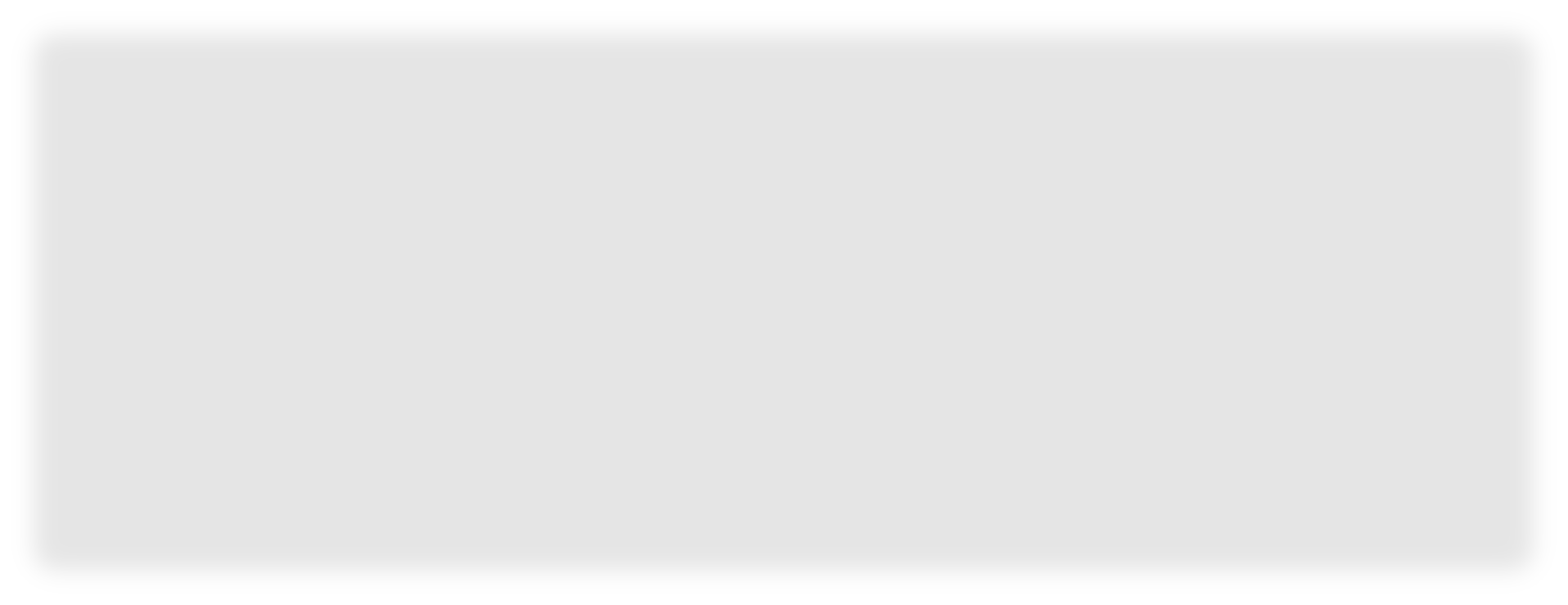 18-24
55%
25-39
48%
34%
31%
22%
21%
20%
18%
17%
16%
16%
15%
Online
TV adverts
Cinema
Billboard
In-store promotions
Podcasts
Online
TV adverts
Radio
In-store promotions
Cinema
Billboards
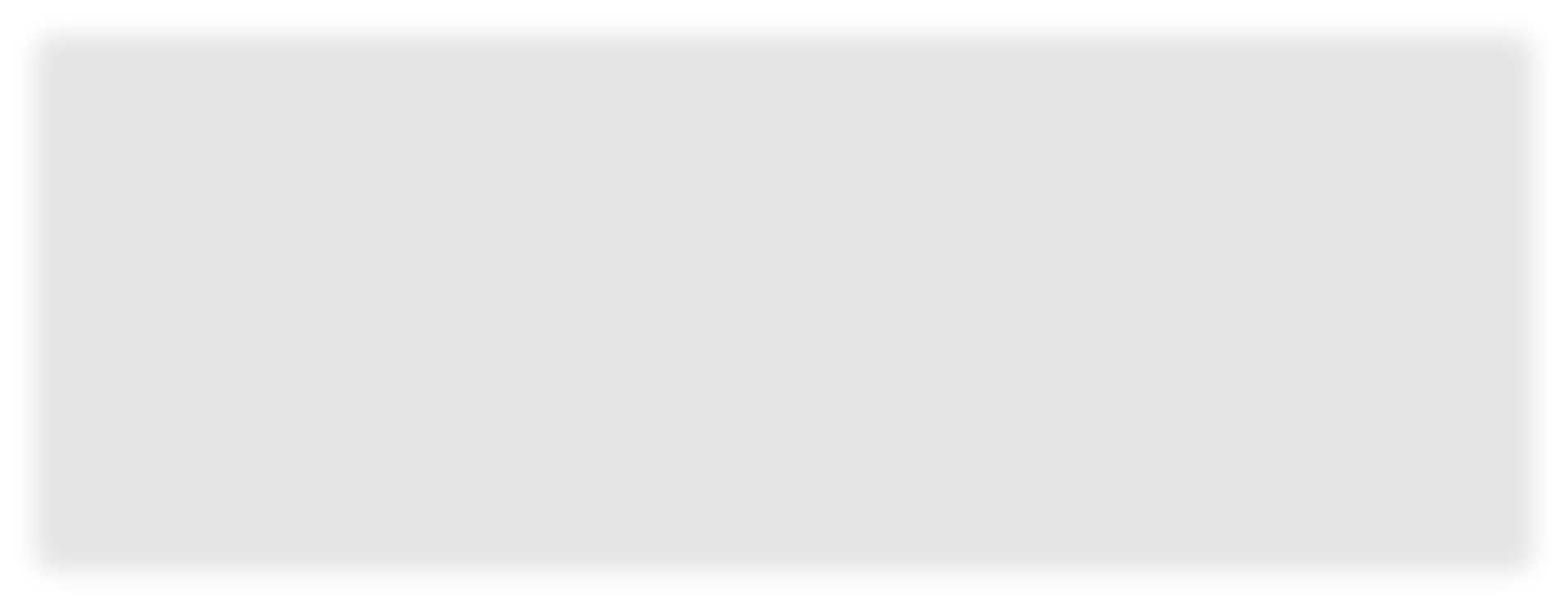 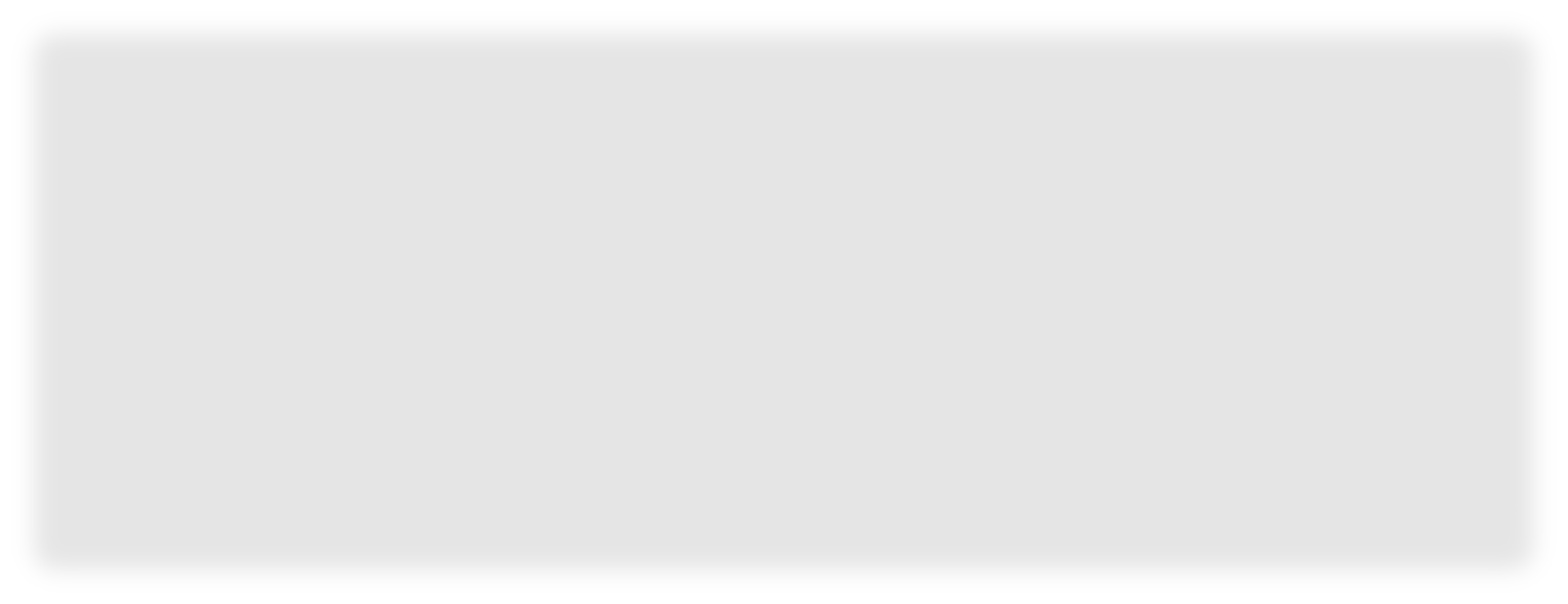 40-54
46%
55+
48%
43%
32%
26%
24%
19%
18%
19%
18%
14%
16%
TV adverts
Online
Printe d new spaper
Radio
In-store promotions
Direct mail
Online
TV adverts
Radio
In-store promotions
Billboards
Direct mail
Datasets accessed – YouGov Profiles+ GB: December 31, 2023. (N> 4,200)
7	UK media report 2024
Digital platforms continue to reshape content consumption across all age groups
Between 2020 and 2023, there is a clear trend toward digital media consumption, particularly among older generations who are adapting to digital change at pace.
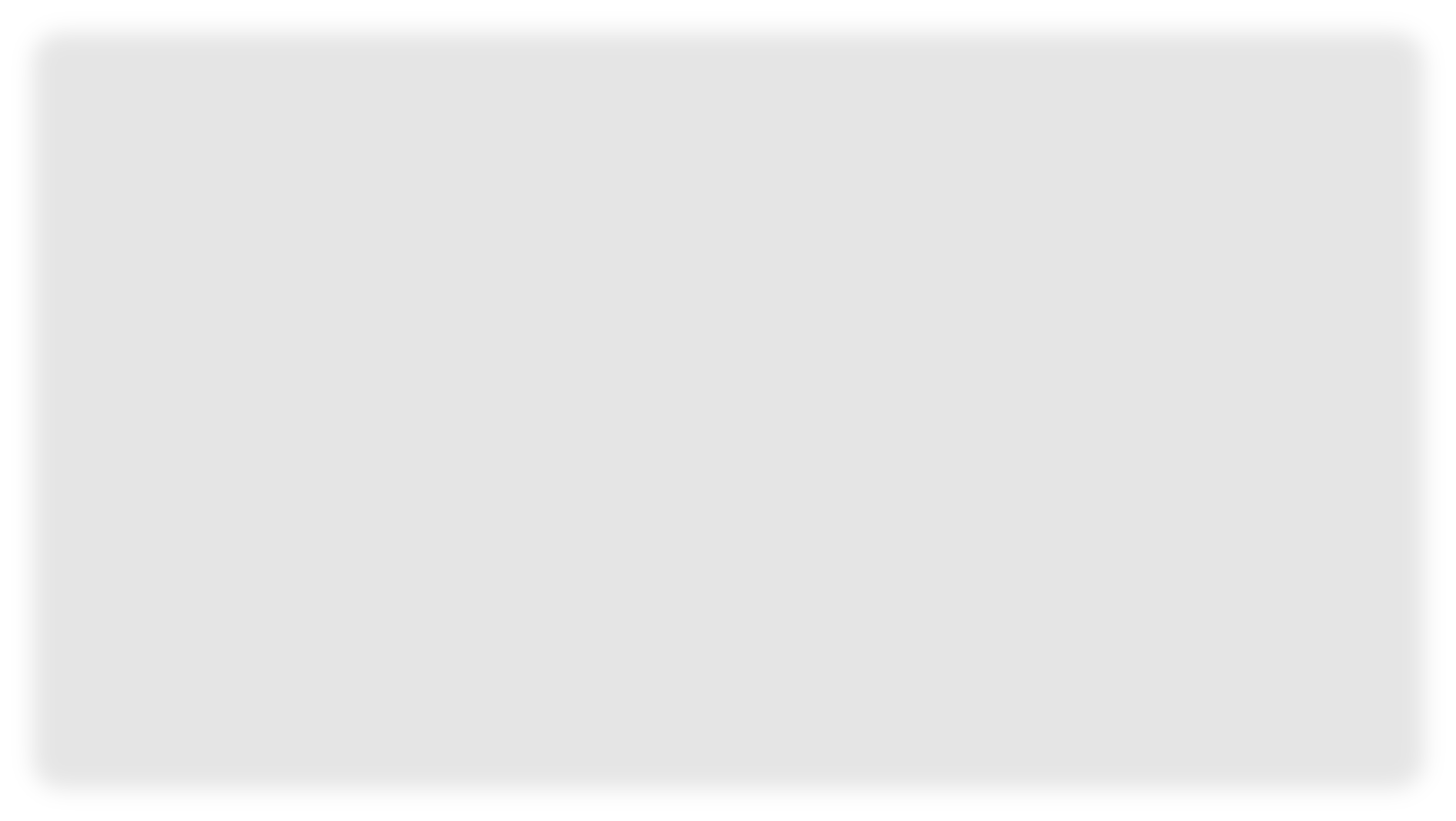 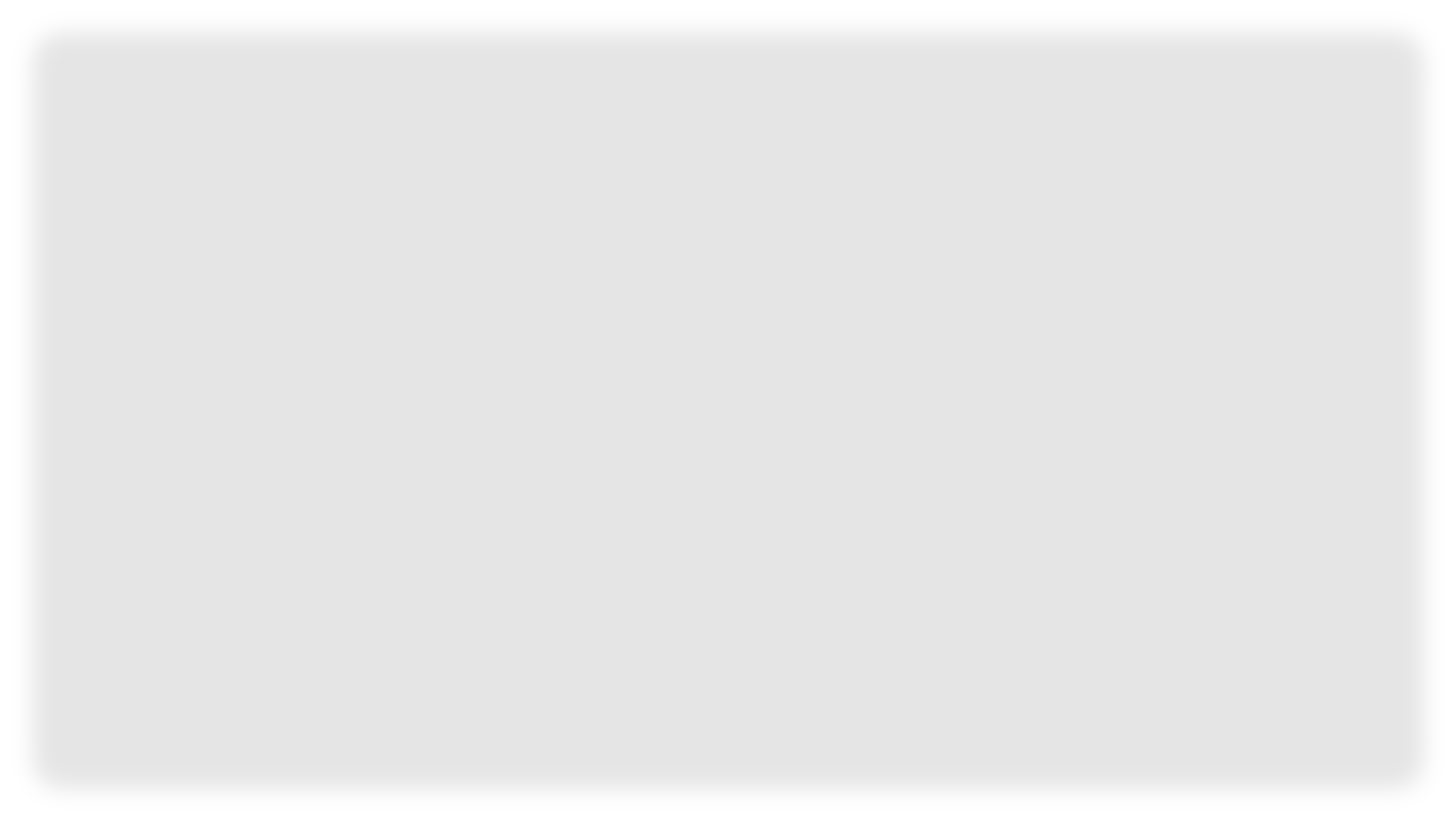 Agree: “I prefer to read news content online than in printed newspapers”
Agree: “I wouldn’t pay money for a printed newspaper”
75%
74%
71%	71%
63%
60%
58%
55%
54%
52%
50%
46%
44%
43%
40%
36%
36%
31%
30%
25%
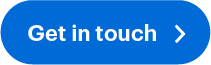 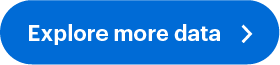 Datasets accessed – YouGov Profiles+ GB: December 31, 2023; December 27, 2020. (N>2,600)
8	UK media report 2024
Digital platforms continue to reshape content consumption across all age groups
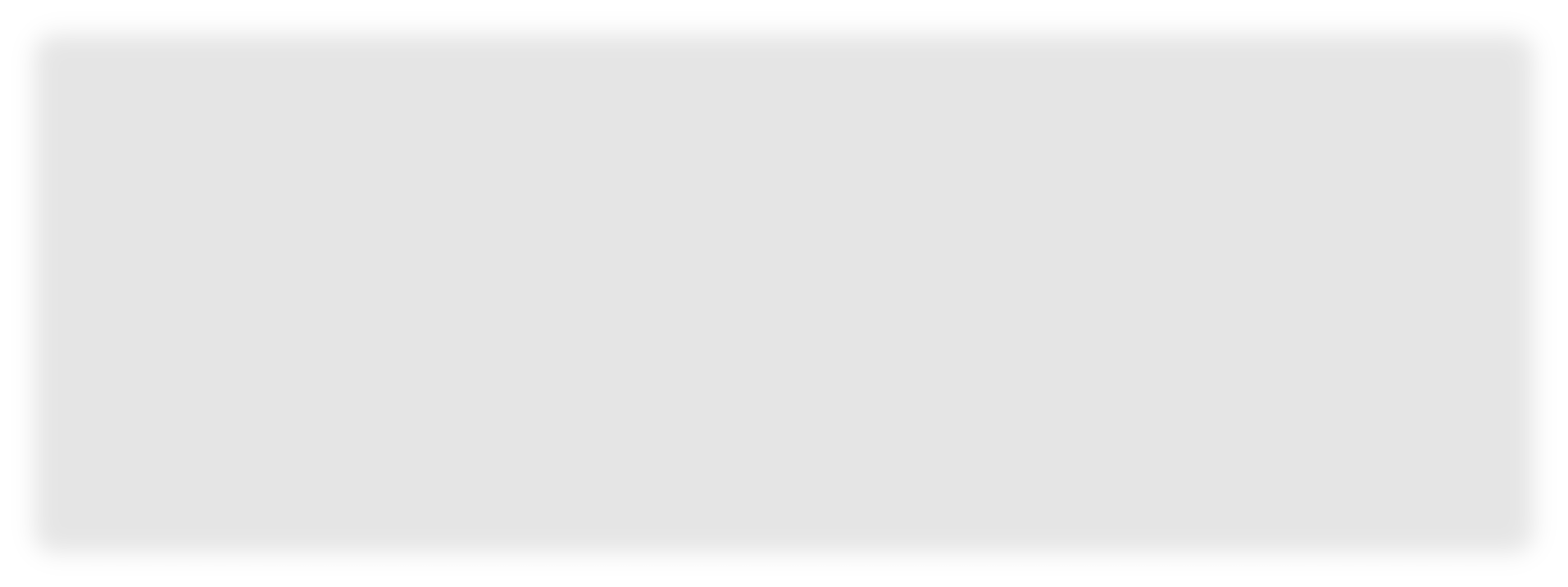 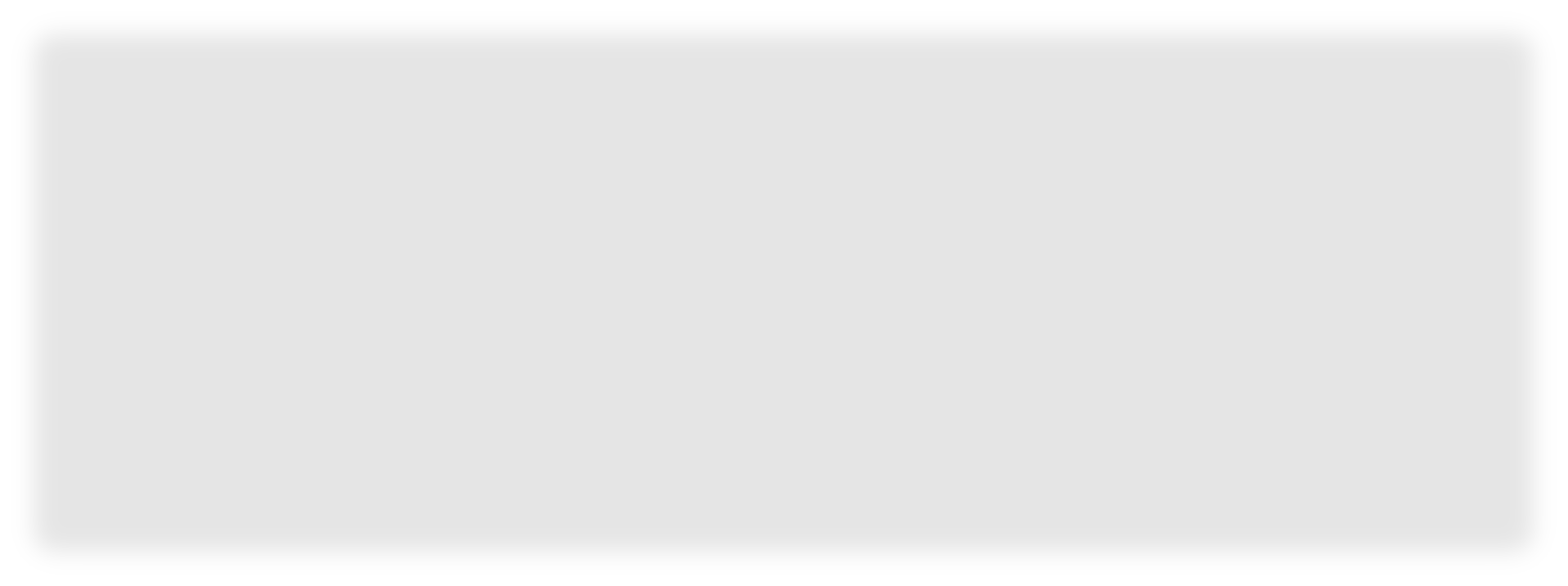 Agree: “I primarily listen to music through streaming services”
Agree: “I get more enjoyment from reading magazines online than in print”
78%	79%
75%
31%	31%
65%
28%
25%
53%
50%
21%
21%
42%
41%
17%
16%
11%
23%
9%
15%
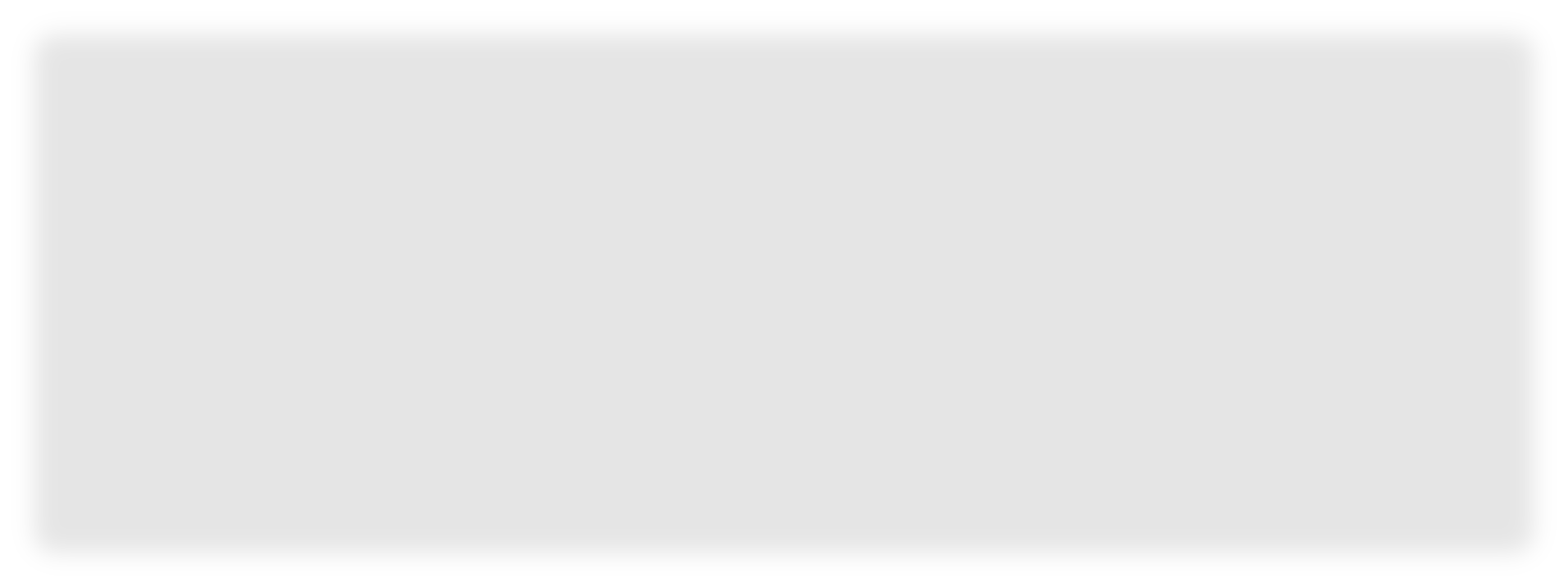 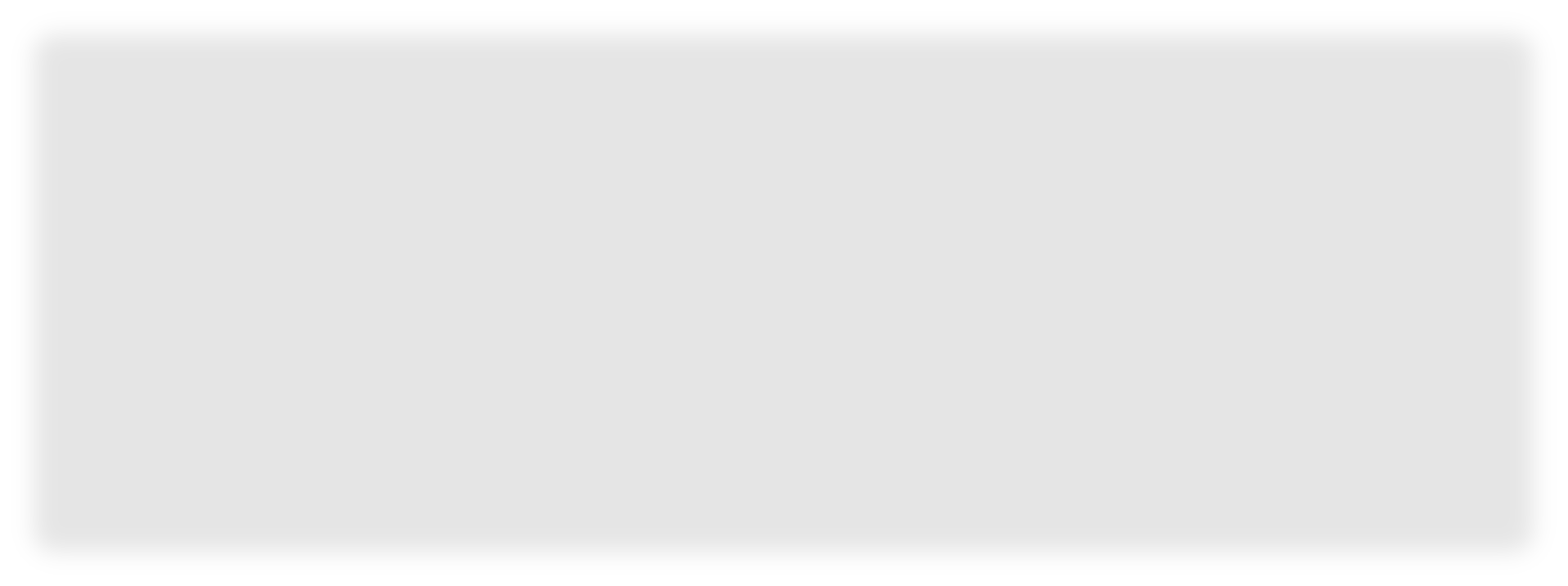 Agree: “Online radio has totally changed how I see the radio”
Agree: “Streaming services have changed TV watching for me”
81%
80%
78%
76%
73%
64%
61%
57%
26%
25%
25%
23%
22%
22%
45%
21%
19%
17%
33%
13%
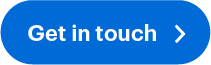 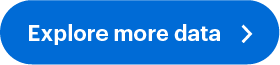 Datasets accessed – YouGov Profiles+ GB: December 31, 2023; December 27, 2020. (N>2,600)
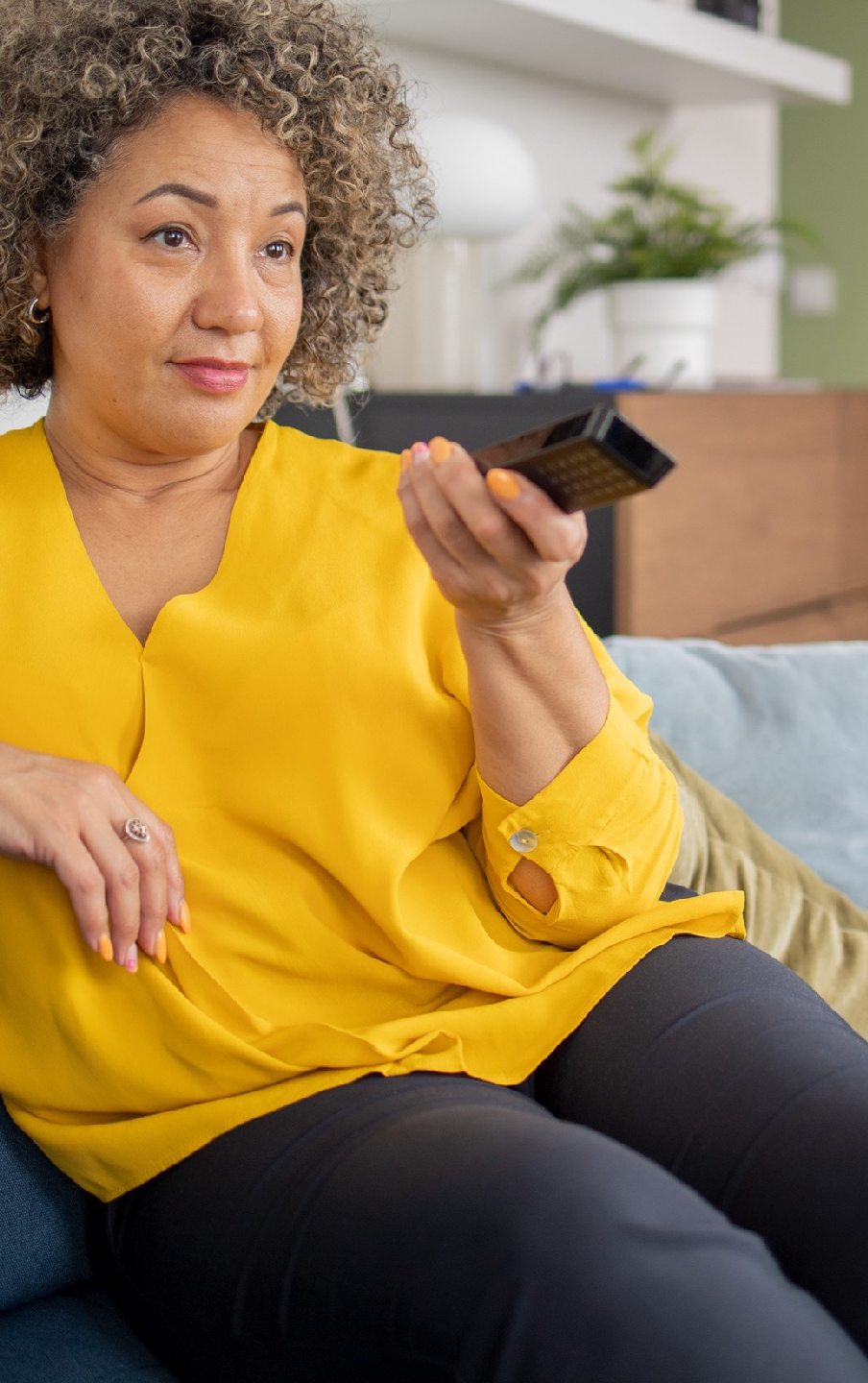 9
UK media report 2024
Social media on the rise as top news source
Television holds its stronghold as the most popular news source – but social media is the only source to register an uplift between 2020 and 2023.
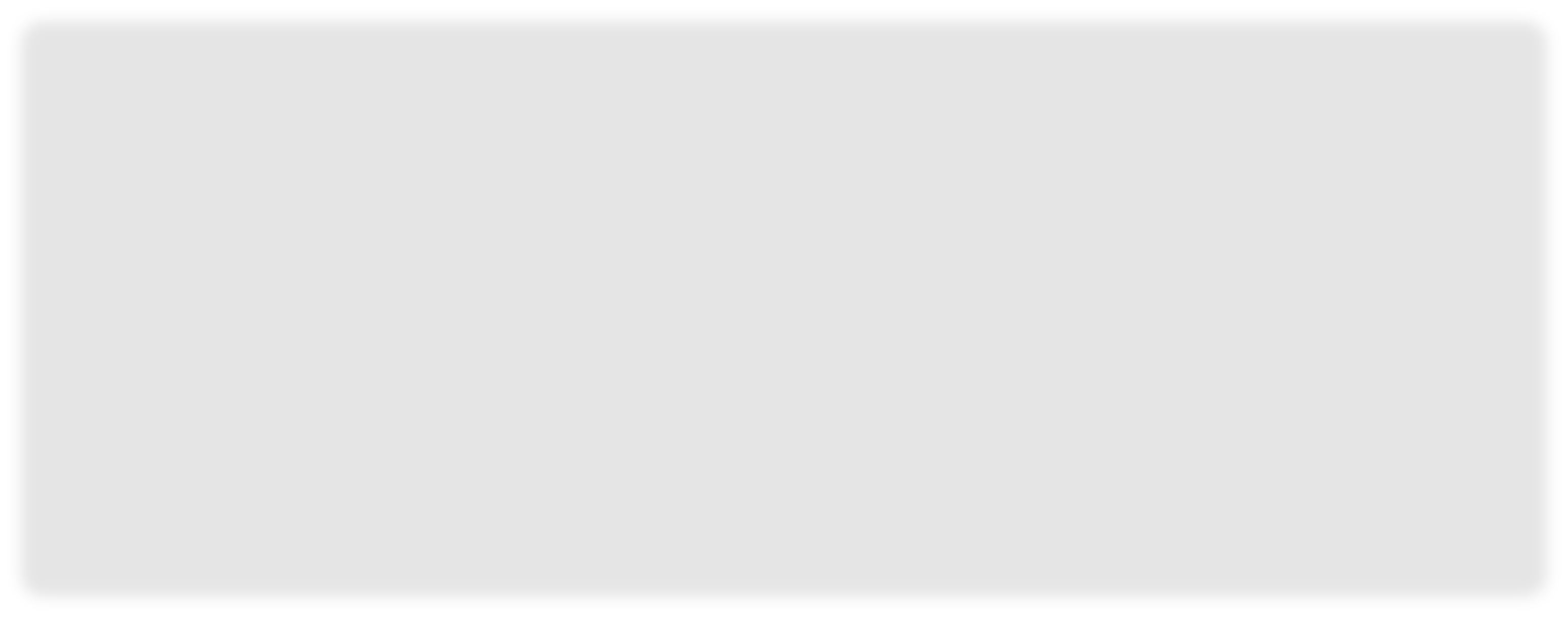 Main source of news
30% 28%
16% 16%
15%
12%
11% 10%
8%	8%
8%
8%
7%
5%
Television
A news app on a mobile or tablet device
Social network websites
A newspaper's website

2020	2023
Radio
A news website  A printed copy of not associated	a newspaper
with a newspaper
Datasets accessed – YouGov Profiles+ GB: December 31, 2023; December 27, 2020. (N> 52,000)
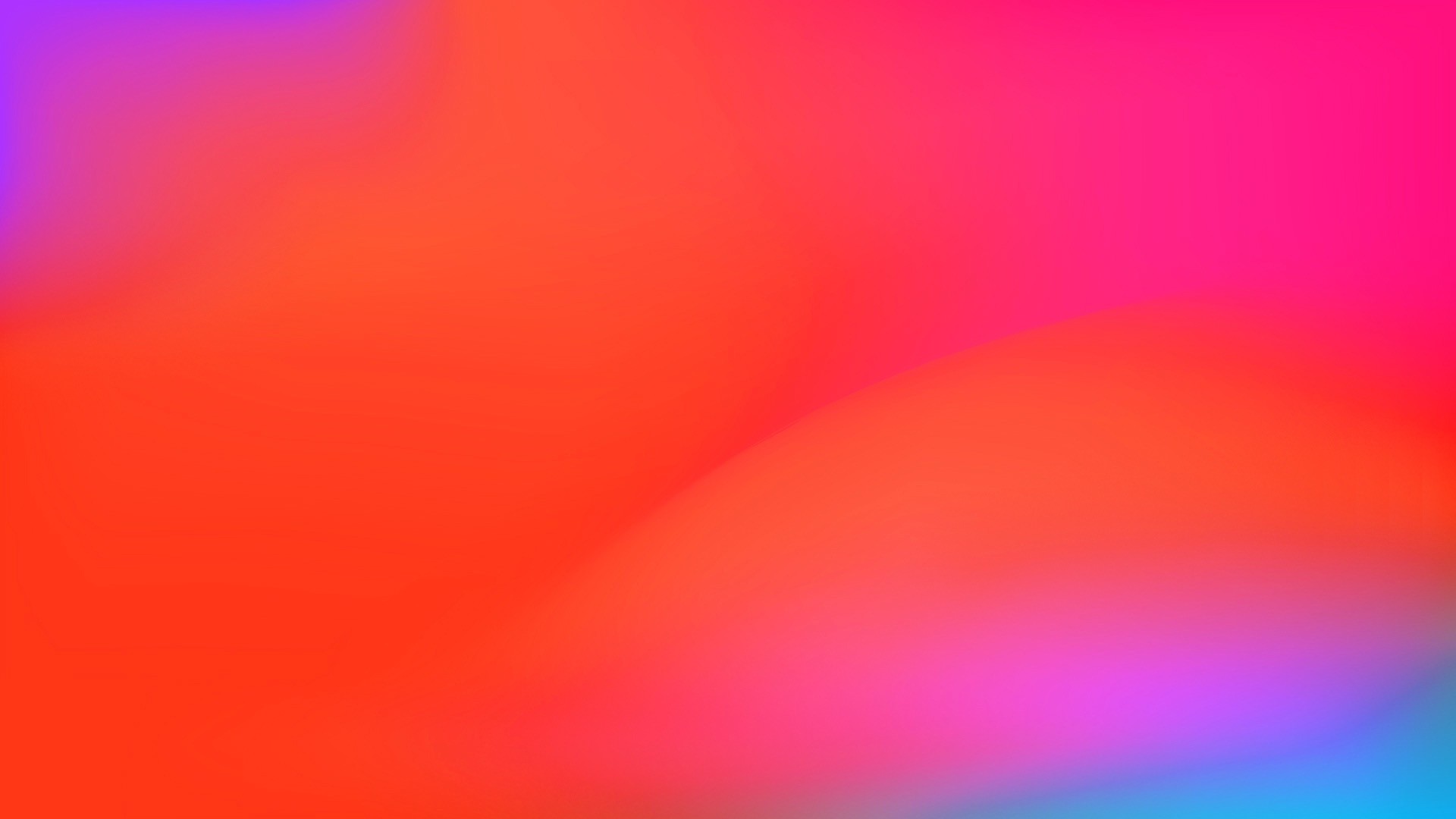 10
UK media report 2024
Main source of news 2023
Social media is the most popular news source for under 40s
TV is the primary choice for Brits aged over 40, news apps rank second for all age groups.
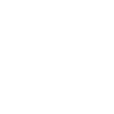 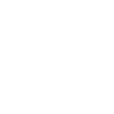 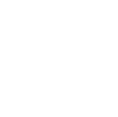 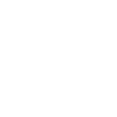 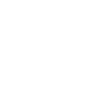 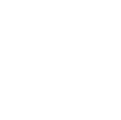 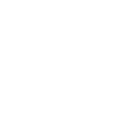 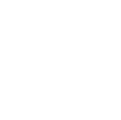 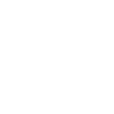 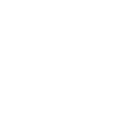 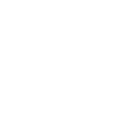 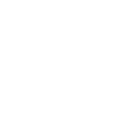 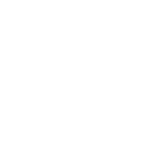 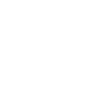 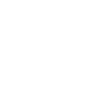 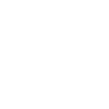 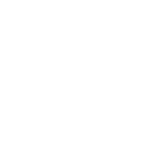 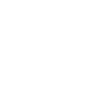 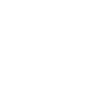 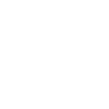 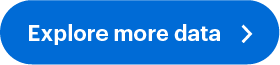 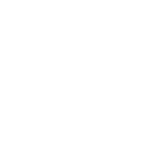 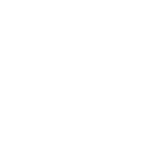 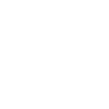 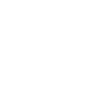 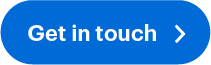 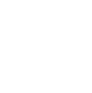 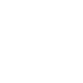 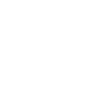 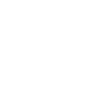 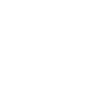 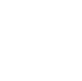 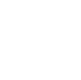 Datasets accessed – YouGov Profiles+ GB: December 31, 2023. (N> 4,200)
A news website not associated with a newspaper
A newspaper's website
A printed copy of a newspaper
11
UK media report 2024
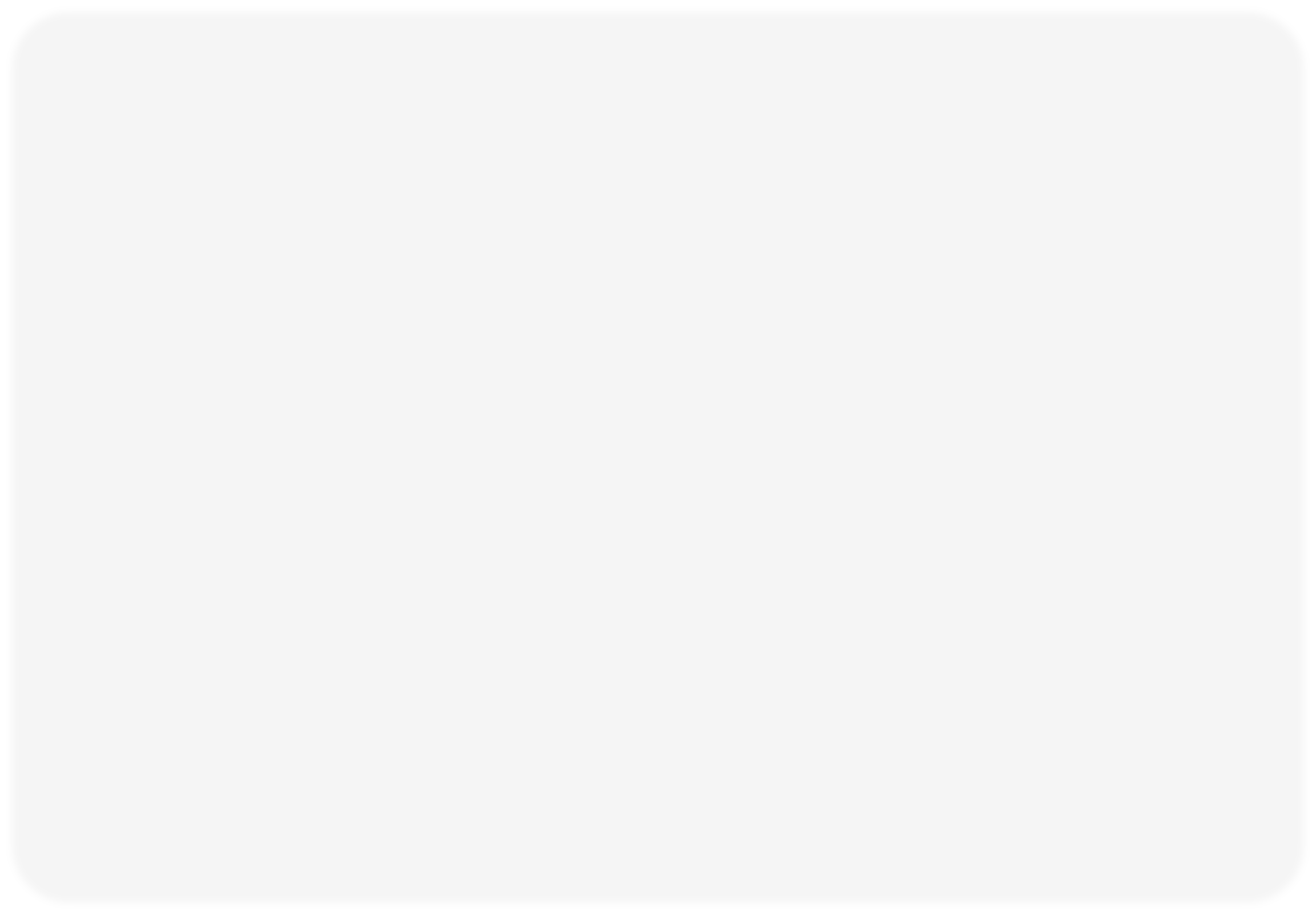 Facebook dominates, but YouTube and TikTok show significant growth
Facebook continues to be the most used social network for Brits but YouTube and TikTok register the most significant growth in the last three years.
Social networks used in last month
72%
69%
46%
44%
38%
30%28%
21%
17%18%
17%16%
14%12%
10%
10%
8%
7%
2% 2%
Facebook YouTube Instagram
X
(form erly Twitter)
TikTok
LinkedIn Snapchat Pinterest
Reddit
Tumblr
2020	2023
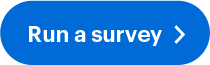 Datasets accessed – YouGov Profiles+ GB: December 31, 2023; December 27, 2020. (N> 121,200)
12	UK media report 2024
YouTube dominates growth across all age groups
While Facebook is the top social media choice for those aged 25+, YouTube has experienced the most significant increase among all age groups.
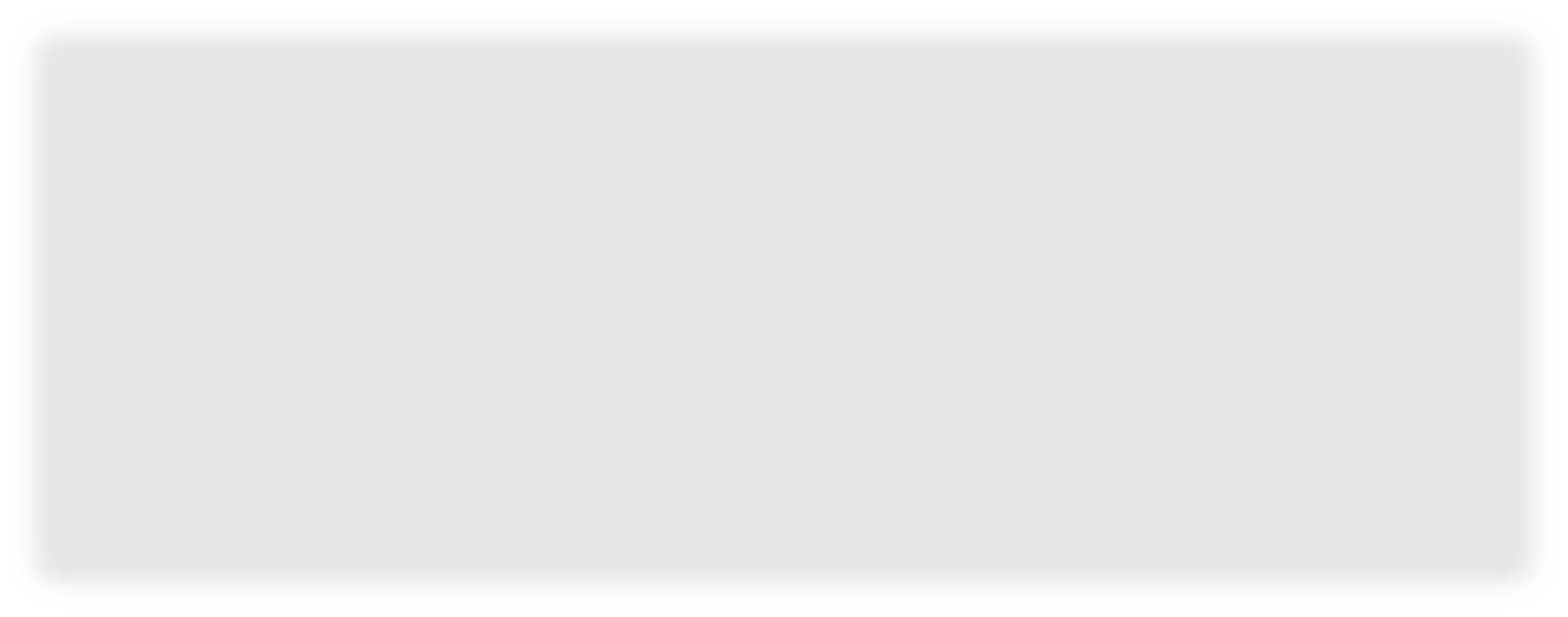 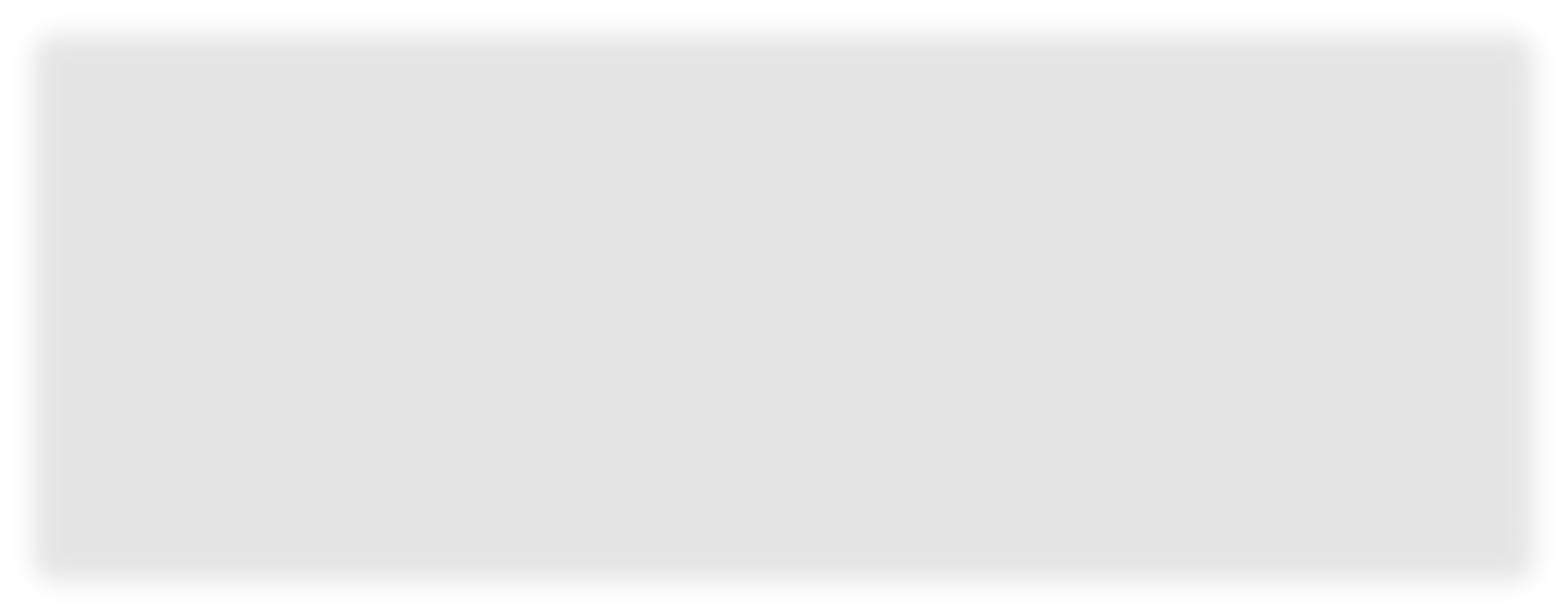 18-24	25-39
72	74 72	73
65 59
77
71
55
58 65
51
51 44
59
37 35
27
33
25 26
19 22
24 27
20
25 26
20
17 14
13
13
13
13
12
YouTube Instagram Snapchat Facebook	TikTok

2020	2023
X
Reddit
Pinterest
LinkedIn
Facebook YouTube Instagram
X
LinkedIn

2020	2023
TikTok
Pinterest
Snapchat
Reddit
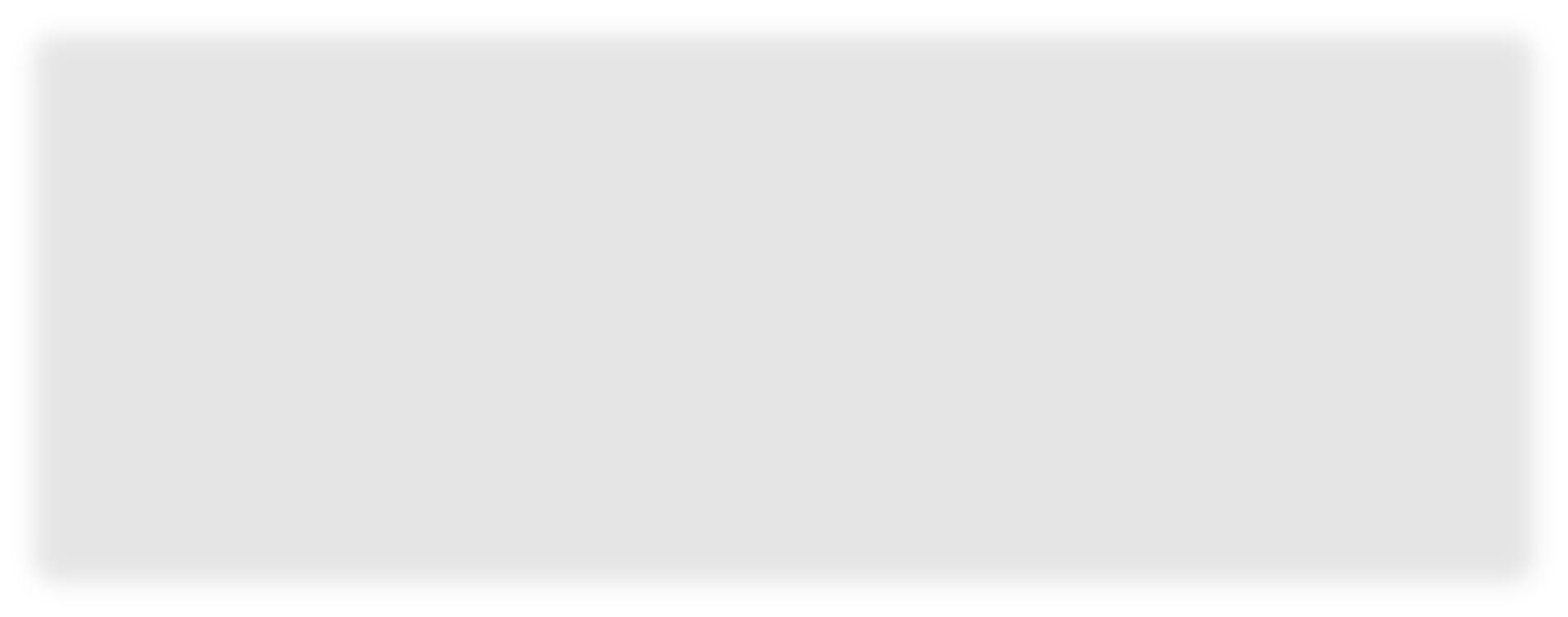 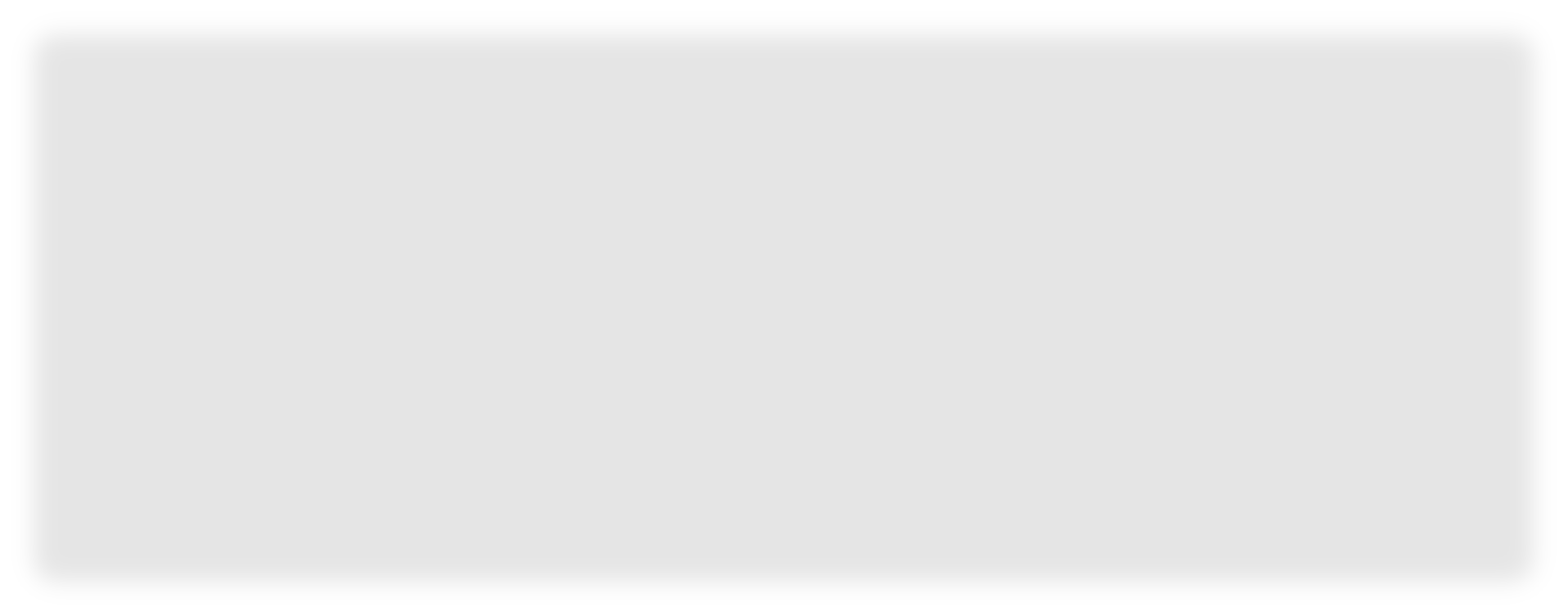 40-54
74 73
55+
68 69
47
46
36
35 32
30
23
21
20
19
17 17
16
14 12
10
10 11
10 11	10 9
LinkedIn Pinterest 2020	2023
8
7
6
5
4
2
2  2
1	2
TikTok	Snapchat	Reddit
Facebook YouTube Instagram
X
LinkedIn	TikTok	Pinterest Snapchat

2020	2023
Reddit
Facebook YouTube Instagram
X
Datasets accessed – YouGov Profiles+ GB: December 31, 2023; December 27, 2020. (N> 5,500)
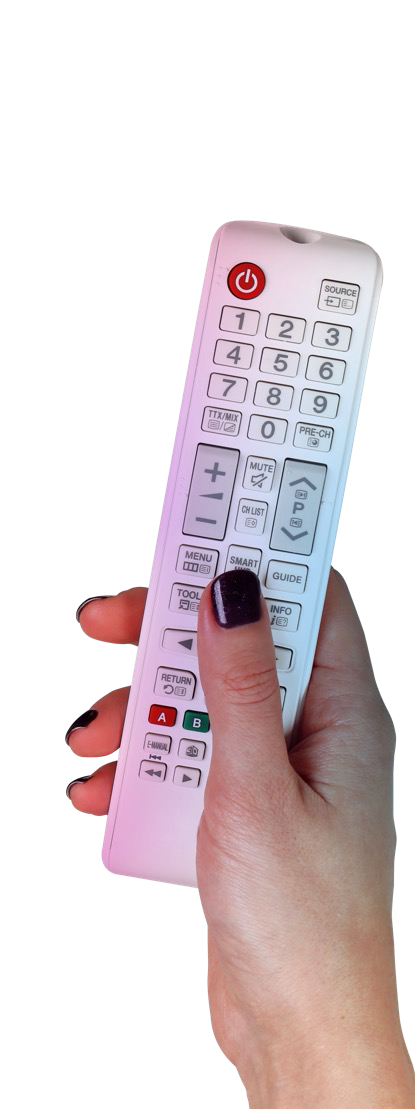 13
UK media report 2024
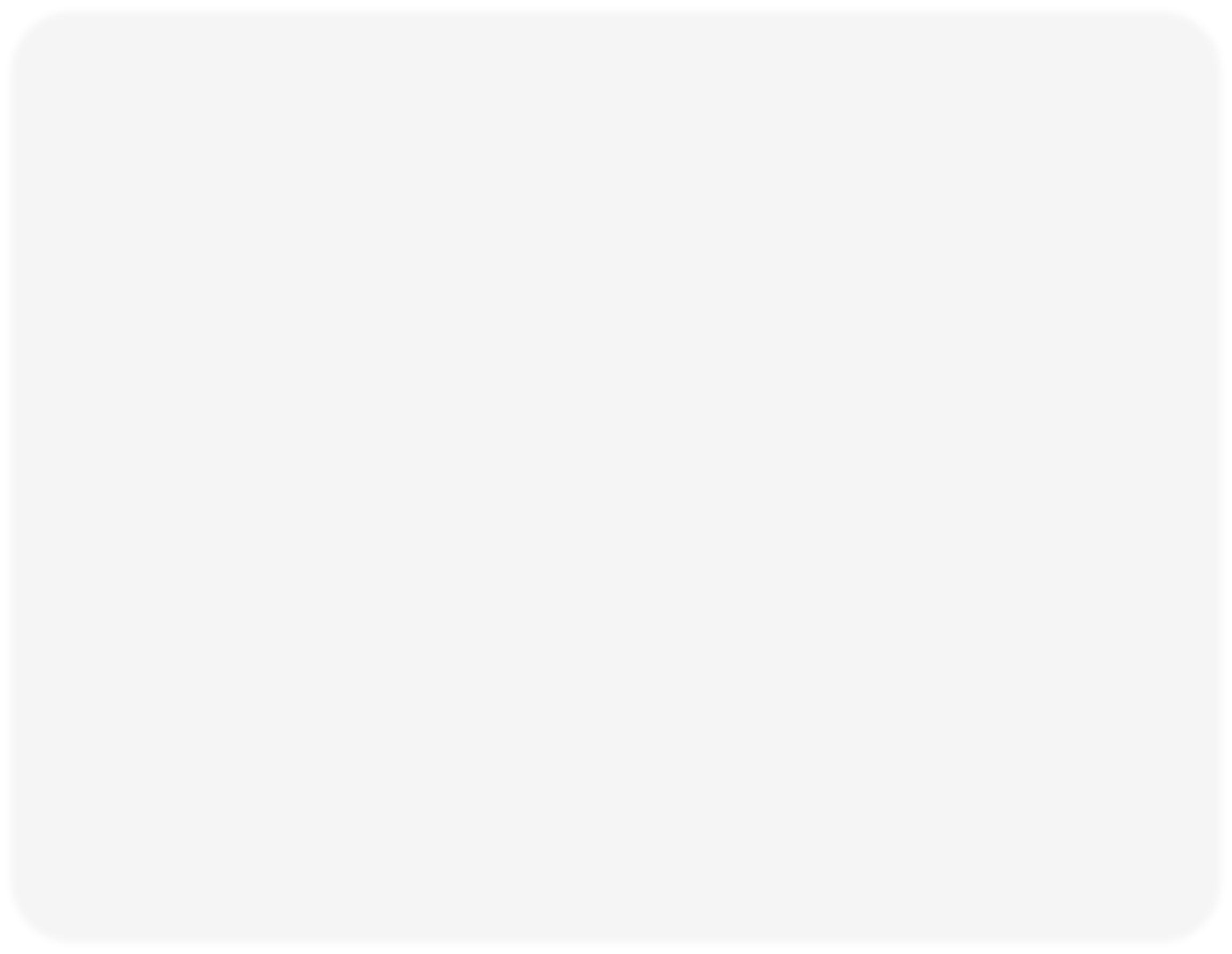 The appetite for on demand
Streamed video last week
+10%
83%
+4%
86%
+10%
80%
+11%
77%
+15%
66%
In the last two years, more Brits streamed and spent more time streaming. All age groups experienced an uplift, with 25-39s streaming the most.
18-24
25-39
40-54
55+
All
Stream video 5+ hours/week
+14%
+18%
53%
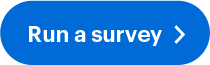 +12%	59%
50%
+16%
47%
+15%
35%
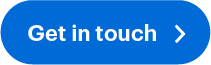 Datasets accessed – YouGov Profiles+ GB: December 31, 2023; December 26, 2021. (N> 900).
* = The values -/+% represent the difference in percentage points from the year 2021
18-24
25-39
40-54
55+
All
14
UK media report 2024
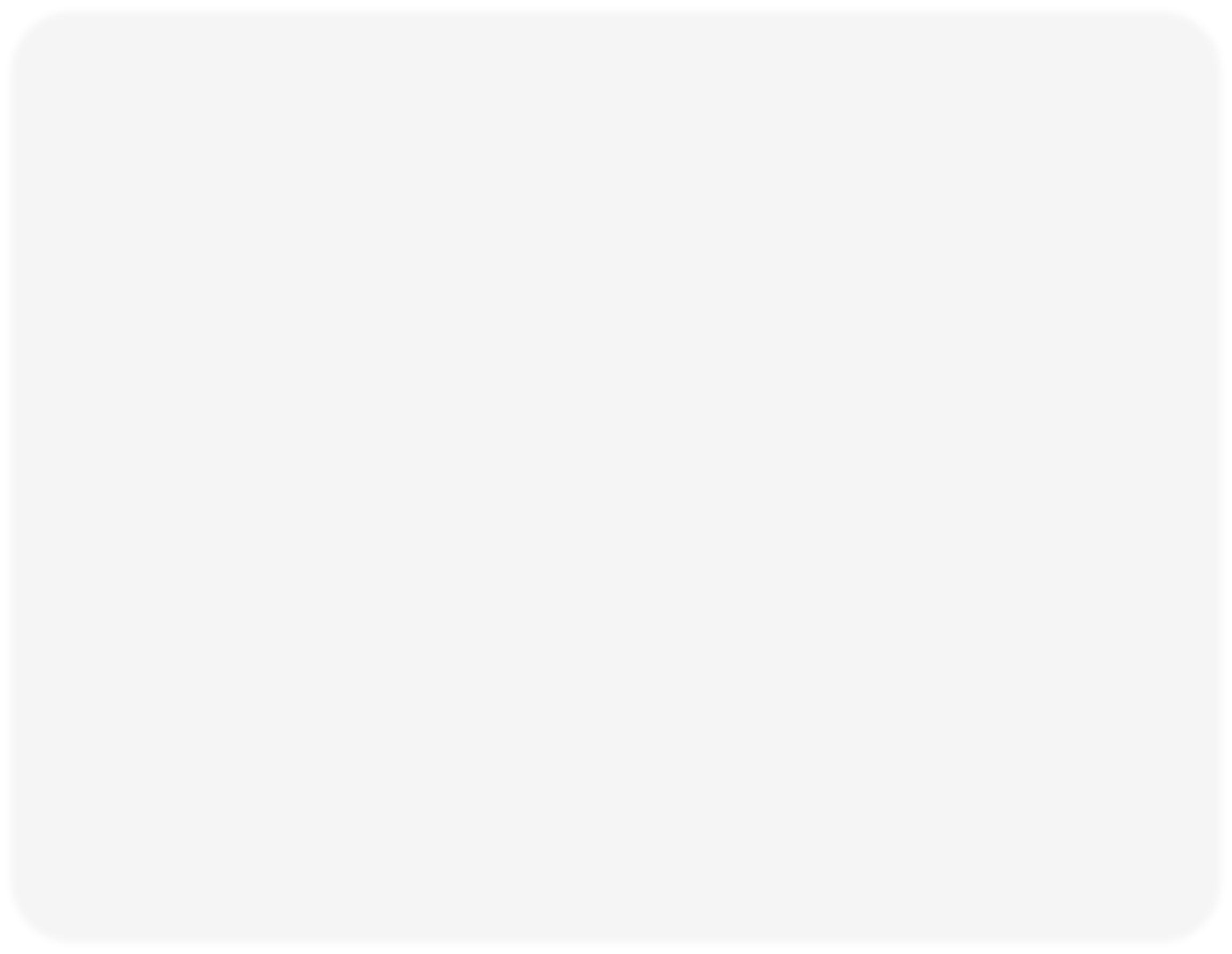 Netflix is top for under 54s
25-39
+4%
68%
18-24
-1%
59%	+14%
52%
+16%
46%
+2%
42%
+12%
41%
YouTube ranks second for under 40s and has experienced a strong uplift among consumers in all age groups in the last three years.
+3%
+7%
32%
-2%
31%
-1%
26%
33%
Netflix
YouTube
Disney+
Amazon Prime Video
BBC iPlayer
Netflix
YouTube
Amazon Prime Video
Disney+
BBC iPlayer
40-54
+9%
62%
55+
+12%
47%
+7%
46%
+8%
40%
+9%
42%
+15%
38%
+10%
33%
+15%
+6%
+12%
34%
29%
28%
Datasets accessed – YouGov Profiles+ GB: December 31, 2023; December 26, 2021. (N> 800)
* = The values -/+% represent the difference in percentage points from the year 2021
BBC iPlayer
Netflix
Amazon Prime Video
ITVX
YouTube
Netflix
Amazon Prime Video
BBC iPlayer
YouTube
Disney+
15
UK media report 2024
Ad accepting vs. ad adverse
16	UK media report 2024
How do attitudes to ads vary by age?
Social media ads engage younger audiences, who are more open to companies expressing their views on topics.
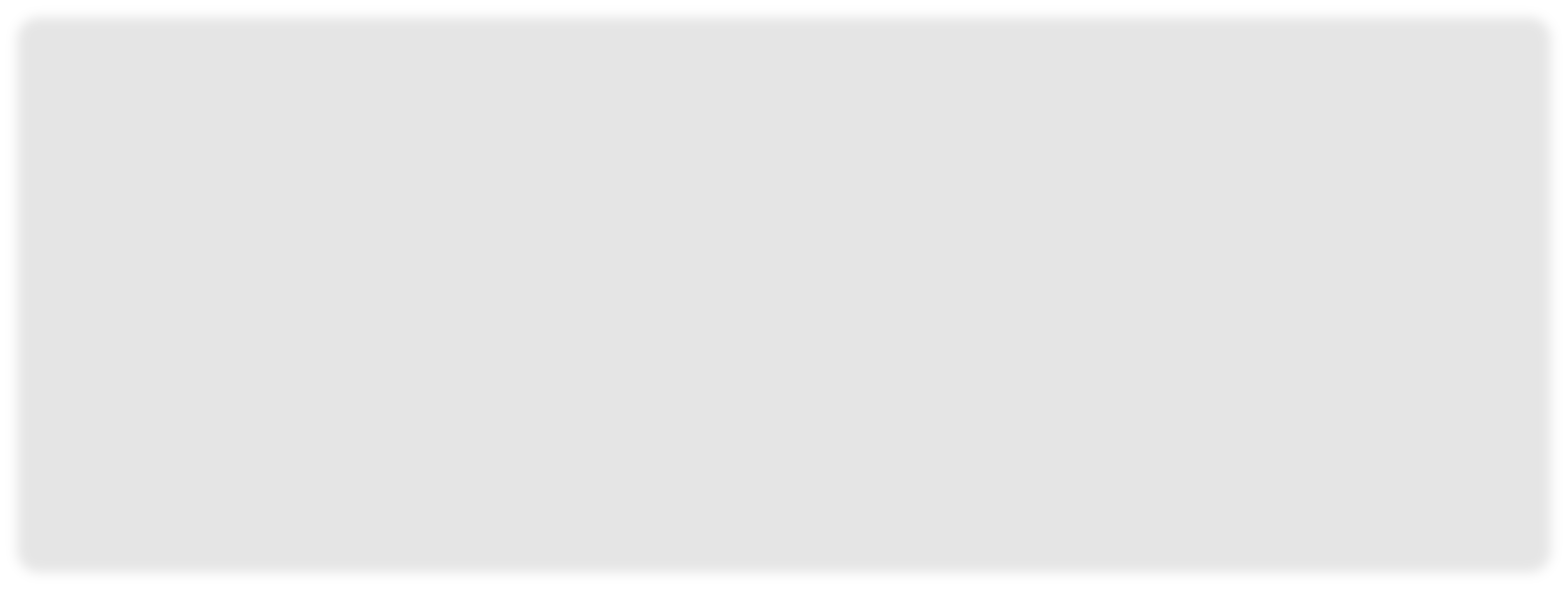 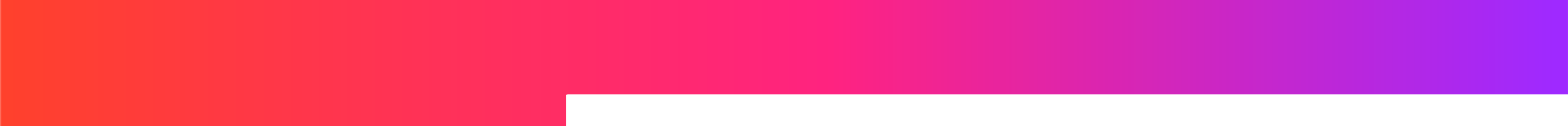 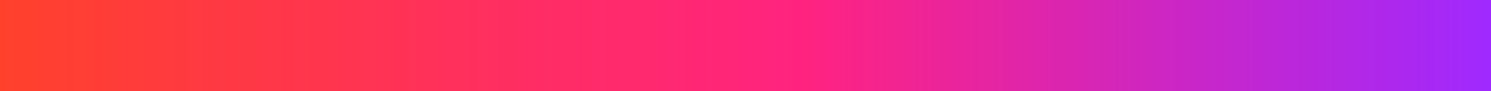 Datasets accessed – YouGov Profiles+ GB: December 31, 2023; December 27, 2020. (N>800)
17	UK media report 2024
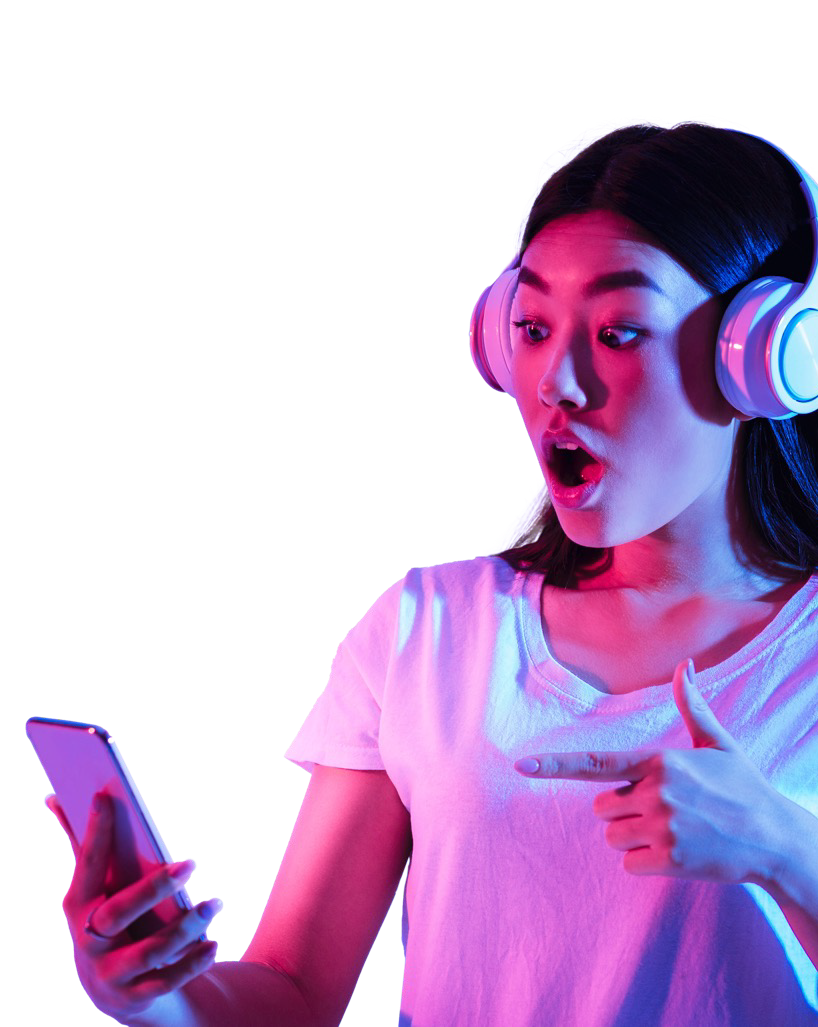 The purchasing power of advertising
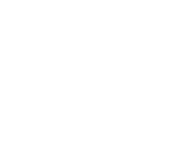 Advertising helps me choose what to buy”
50%
17%
33%
Agree
Neither agree nor disagree
Disagree
YouGov Profiles+ GB Datasets accessed: December 31, 2023. YouGov Profiles+ GB Datasets accessed: December 27, 2020. (N>13,900)
18	UK media report 2024
Ad-accepters are more likely to be young and wealthy
They are more likely to be aged under 40, affluent, and live in London in comparison to ad adverse respondents.
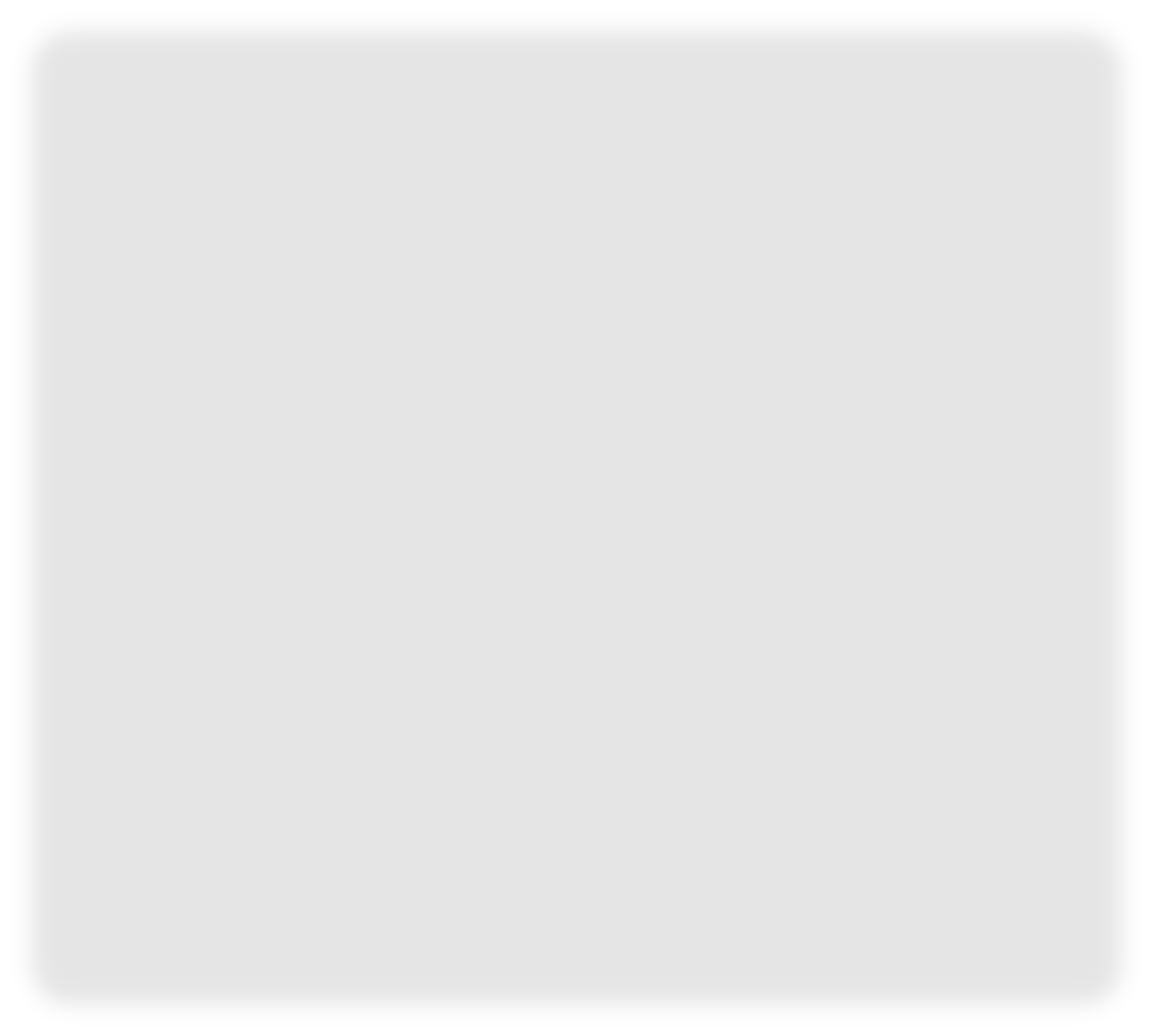 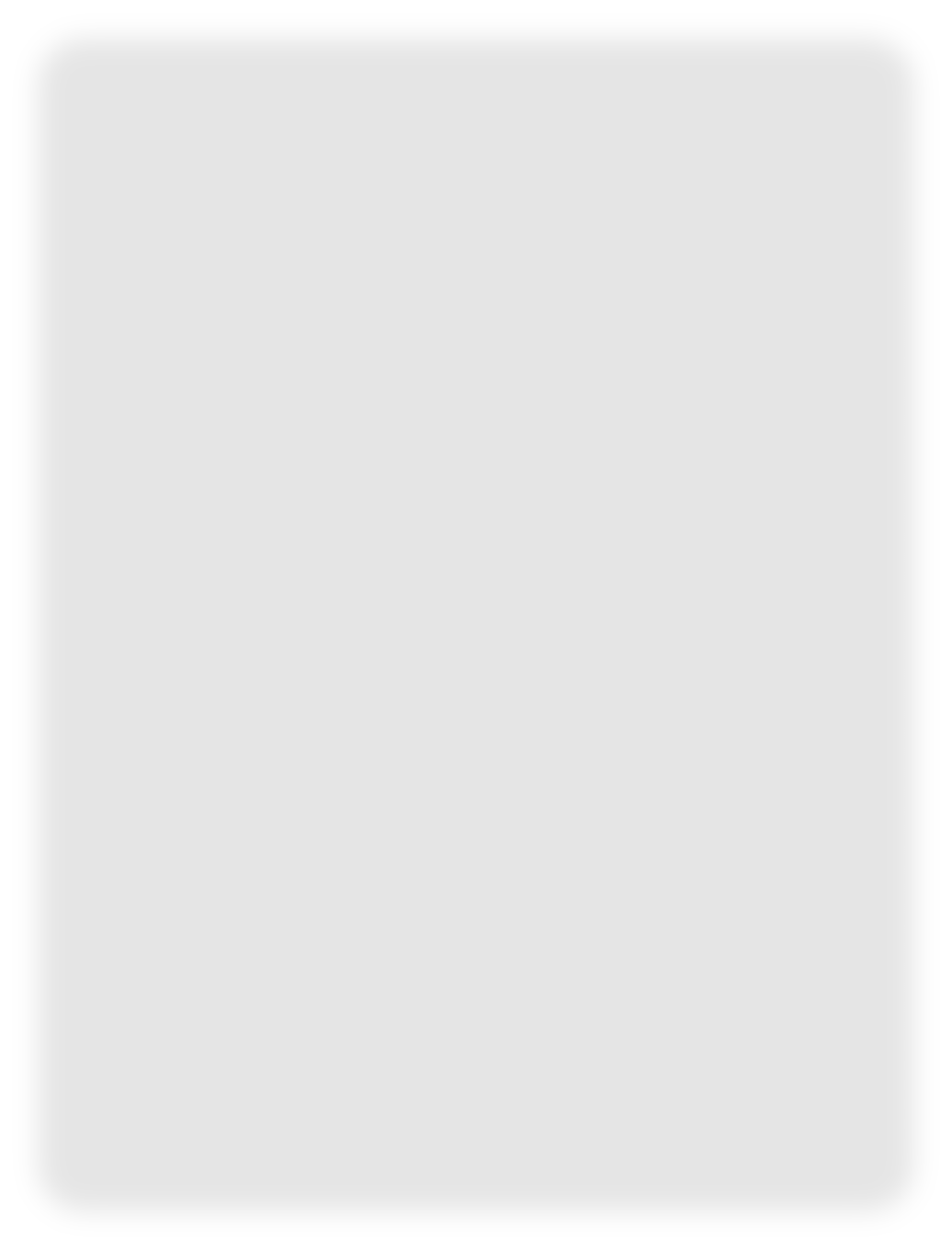 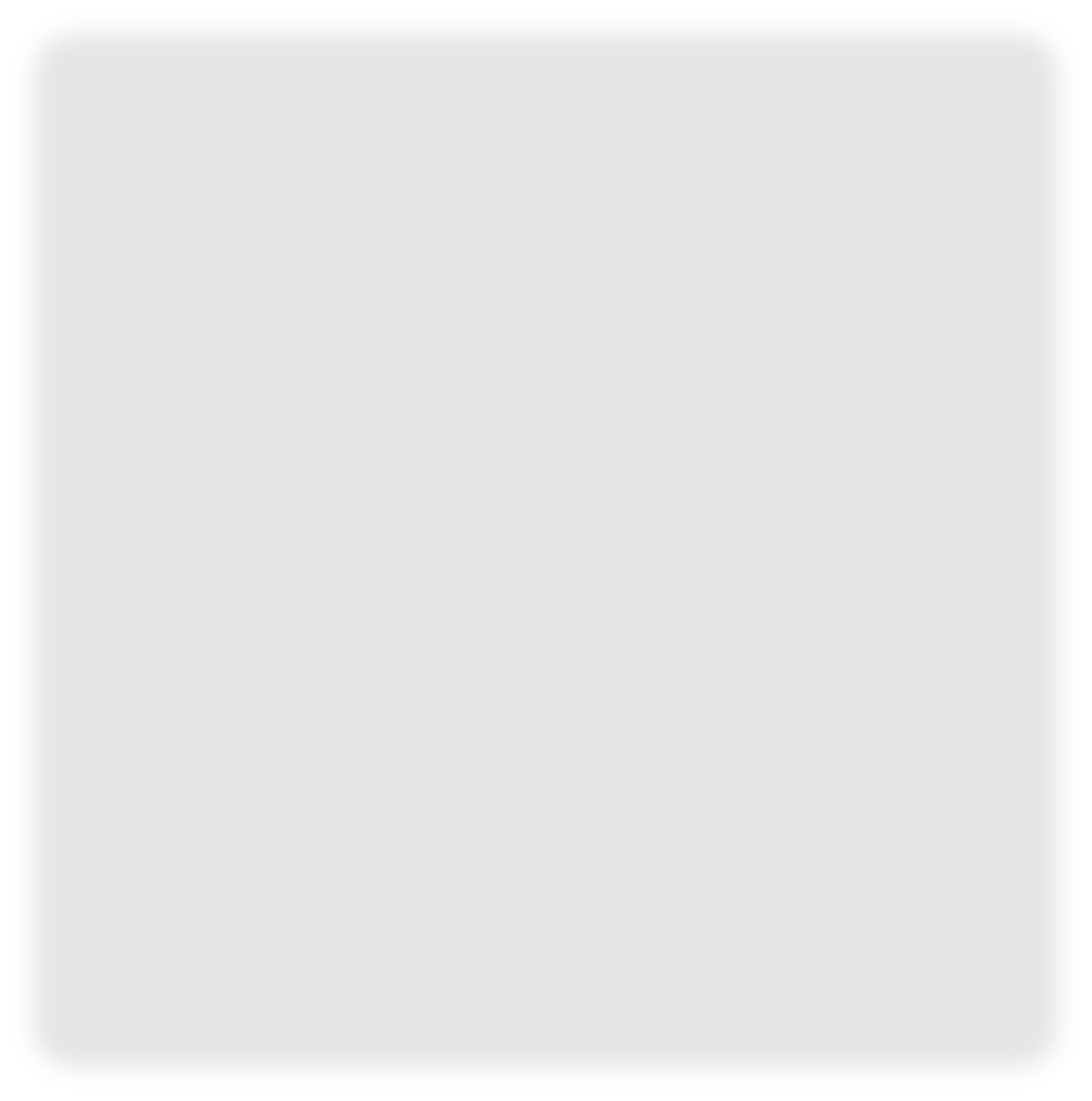 Region
Age
Household income
48%
37%34%
32%
26%24% 22%
26%
25%26%
23% 23%
21%
21%
20%
17%
18%
17%
16%
16%
10%
10%
8% 8% 10%11%
5% 5%
London Midlands  North
Wales  Scotland	East
South
Lower income: less than 75% of the median
Middle income: 75% to 200% of the median
Higher income: higher than 200% of the median
18-24
25-39	40-54
55+
Ad accepting	Ad adverse
Ad accepting	Ad adverse
Ad accepting
Ad adverse
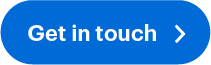 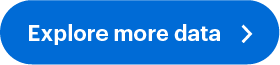 Datasets accessed – YouGov Profiles+ GB: December 31, 2023. (N> 37,500).
Ad-Accepting: Agree “Advertising helps me choose what I buy.” Ad-Adverse: Disagree “Advertising helps me choose what I buy”
19
UK media report 2024
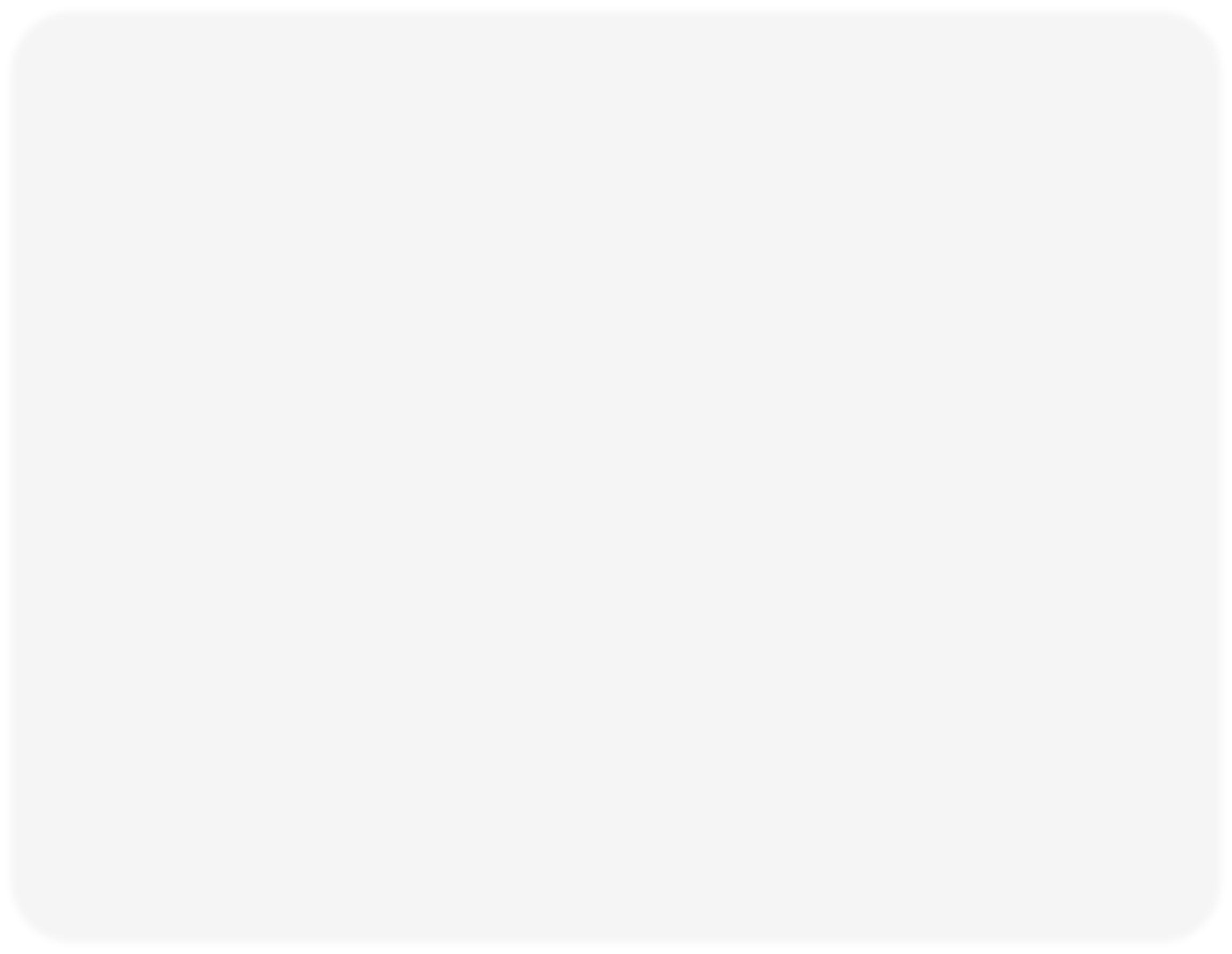 What do ad accepters expect from ads?
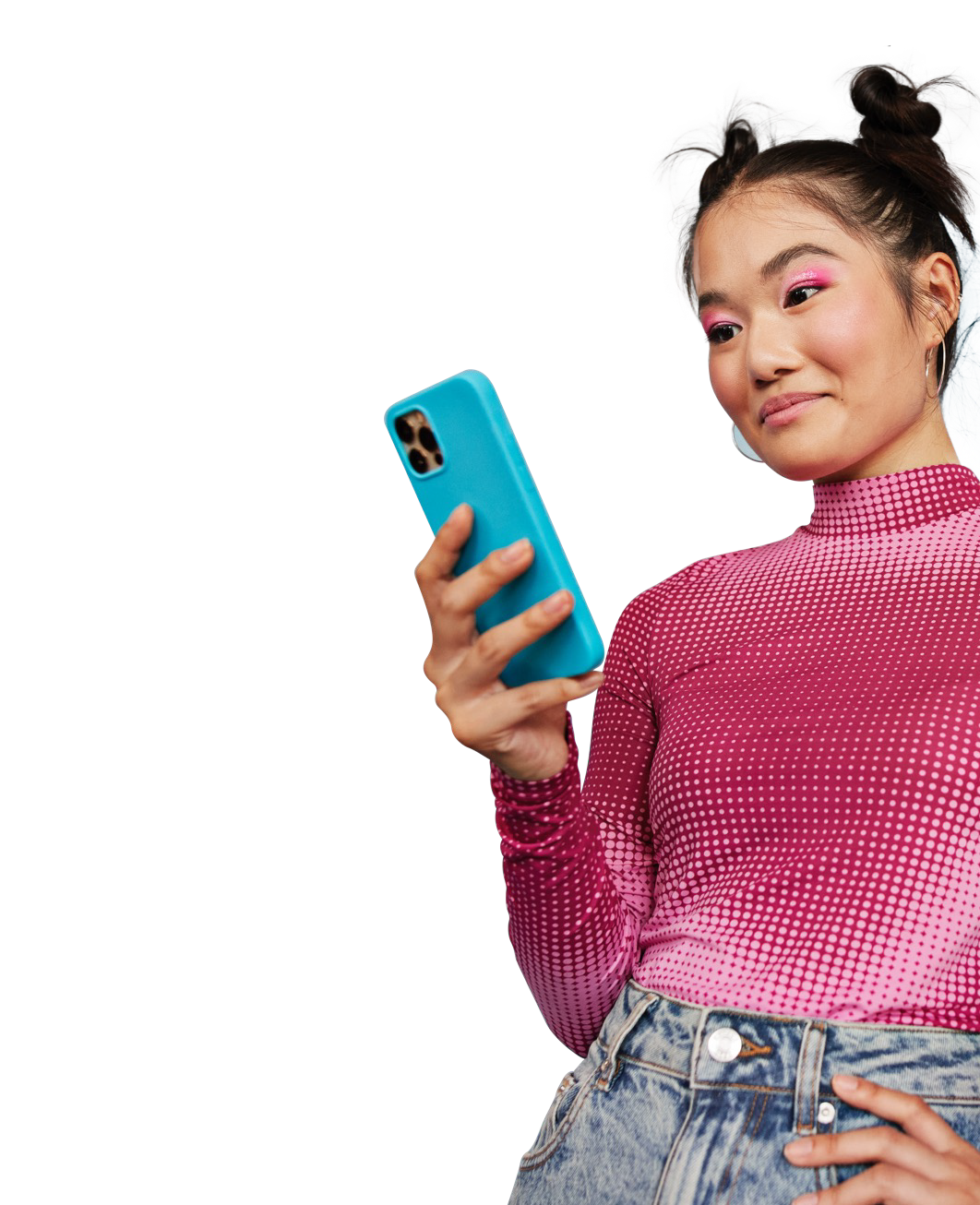 Advertising statements agreed with
I enjoy watching ads with my
favourite celebrities
49%	22%
Advertising that entertains or contains dynamic content can help form a deeper connection with ad accepting Brits.
I often notice advertisements in newspapers and magazines

Receiving e-mails directly from brands or companies can influence my purchasing decisions
56%
32%
58%
32%
Billboards showing dynamic content, such as breaking news, capture my attention
68%
39%
70%
48%
I expect adverts to entertain me
Ad accepting
Nat rep
Datasets accessed – YouGov Profiles+ GB: December 31, 2023. (N> 31,700)
Ad-Accepting: Agree “Advertising helps me choose what I buy”
20	UK media report 2024
How do ad accepting Brits spend their free time?
Ad accepting consumers are more likely to focus on people, relationships and beauty compared to the ad adverse.
Ad accepting Brits are more likely to enjoy shopping and visiting the cinema and theme parks than their ad adverse counterparts who prefer more cultural activities.
Interests
Activities
50%
45%
52%
44%
45%49%
44%
37%
37%
40%
39%
33%
35%37%
30%
28%
32%
32%
24%
20%
22%
17%
13%
10%
Ad accepting
Ad adverse
Datasets accessed – YouGov Profiles+ GB: December 31, 2023. (N> 21,500) Ad-Accepting: Agree “Advertising helps me choose what I buy”
Ad-Adverse: Disagree “Advertising helps me choose what I buy"
21
UK media report 2024
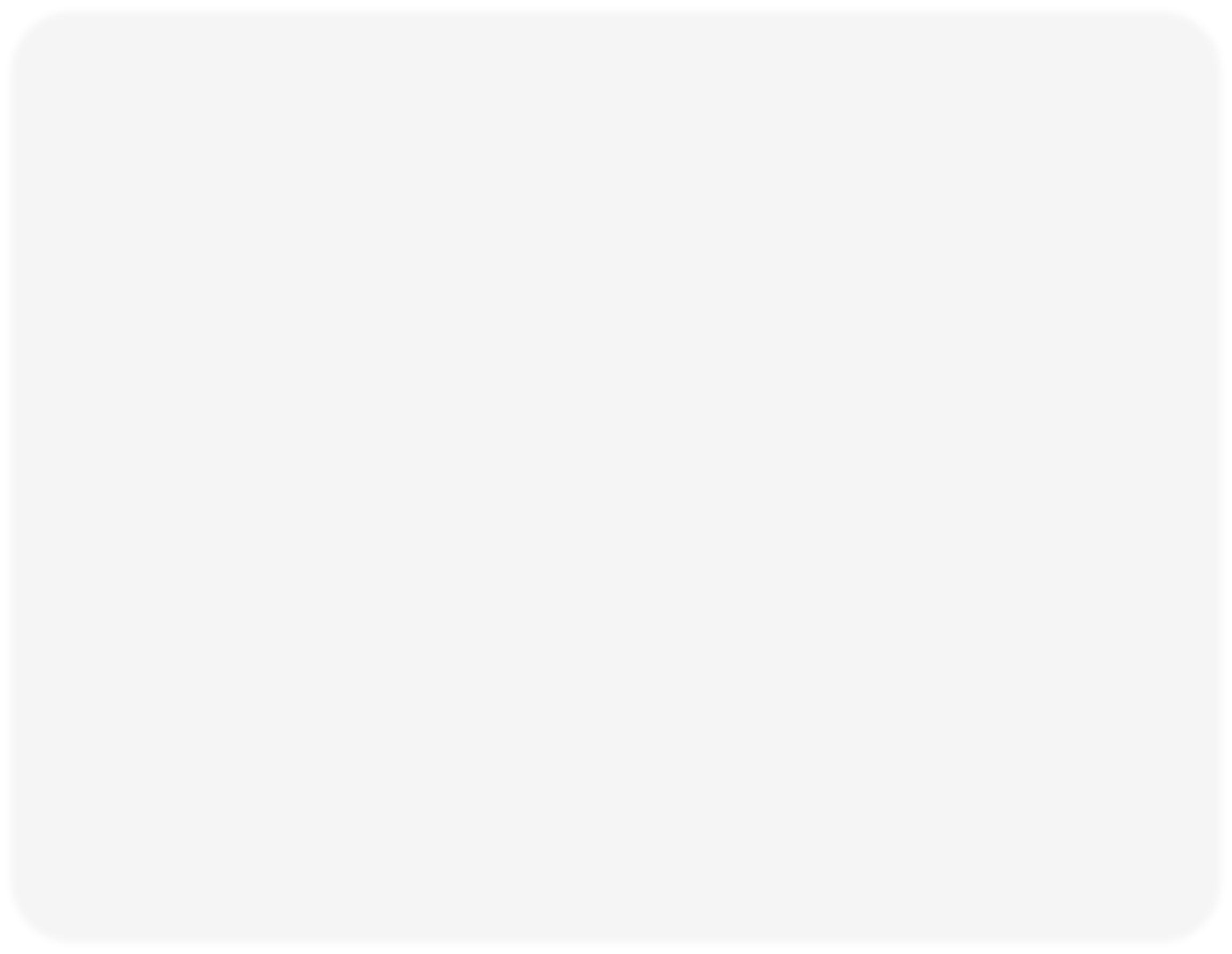 Online and TV are the channels most likely
to grab the attention of ad accepting Brits
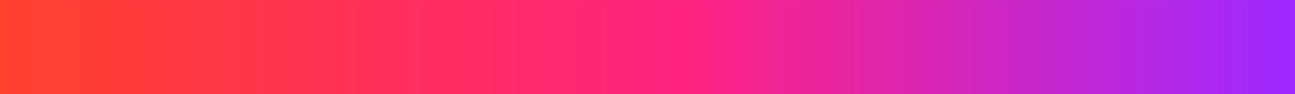 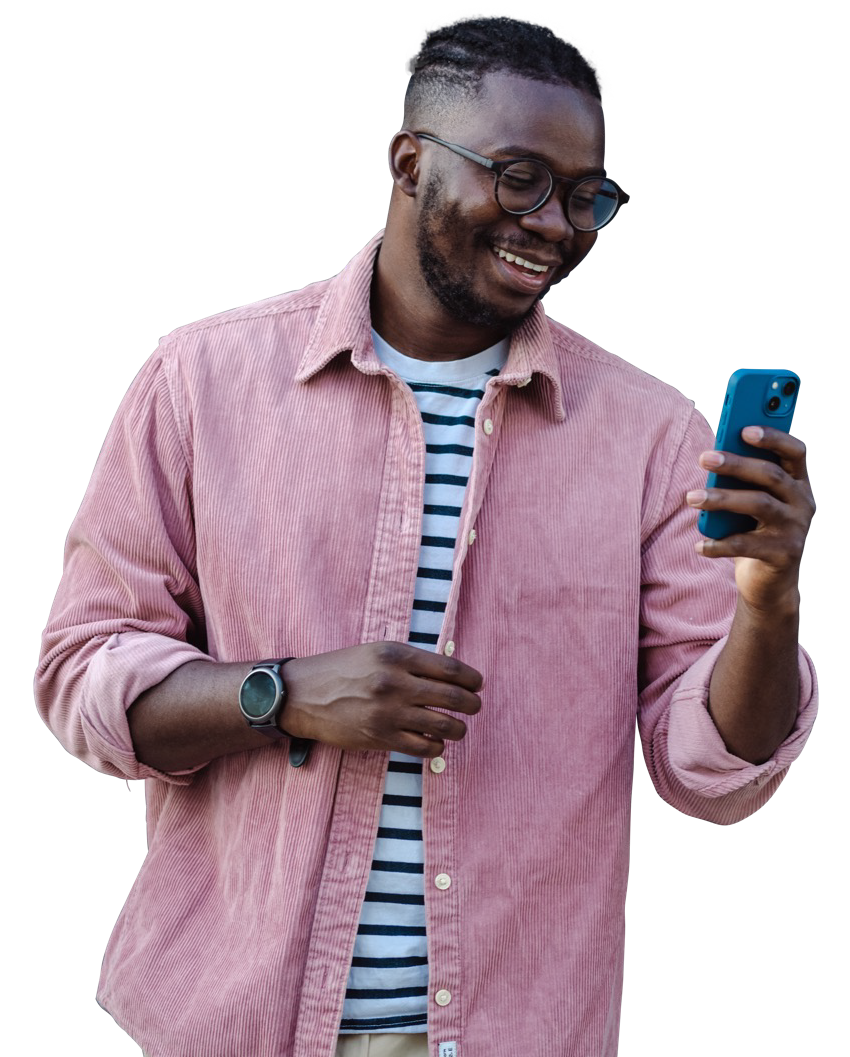 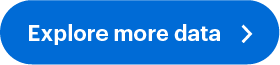 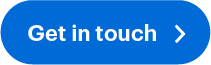 Datasets accessed – YouGov Profiles+ GB: December 31, 2023. (N> 490)
Ad-Accepting: Agree “Advertising helps me choose what I buy”
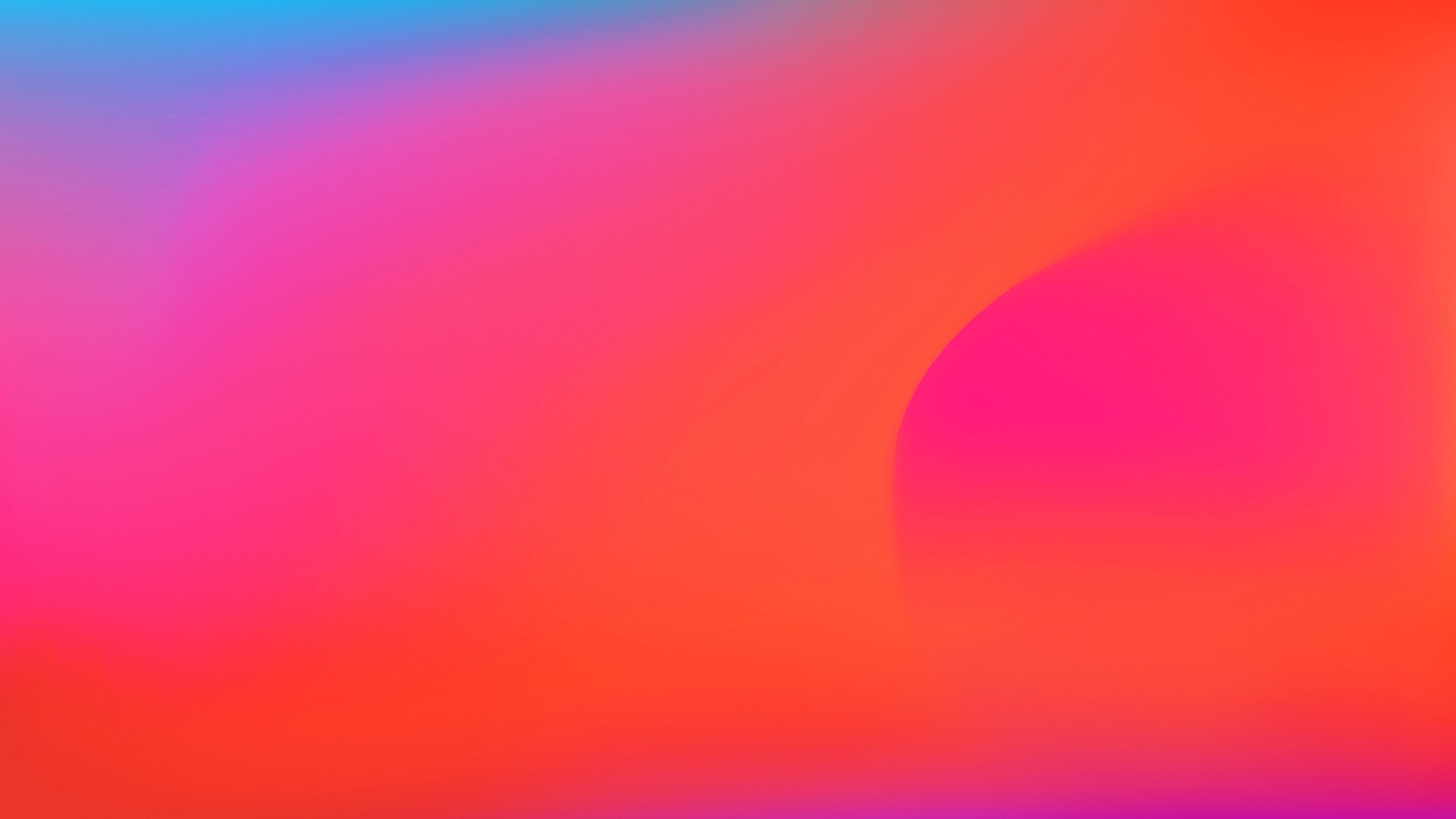 22	UK media report 2024
Want a deeper
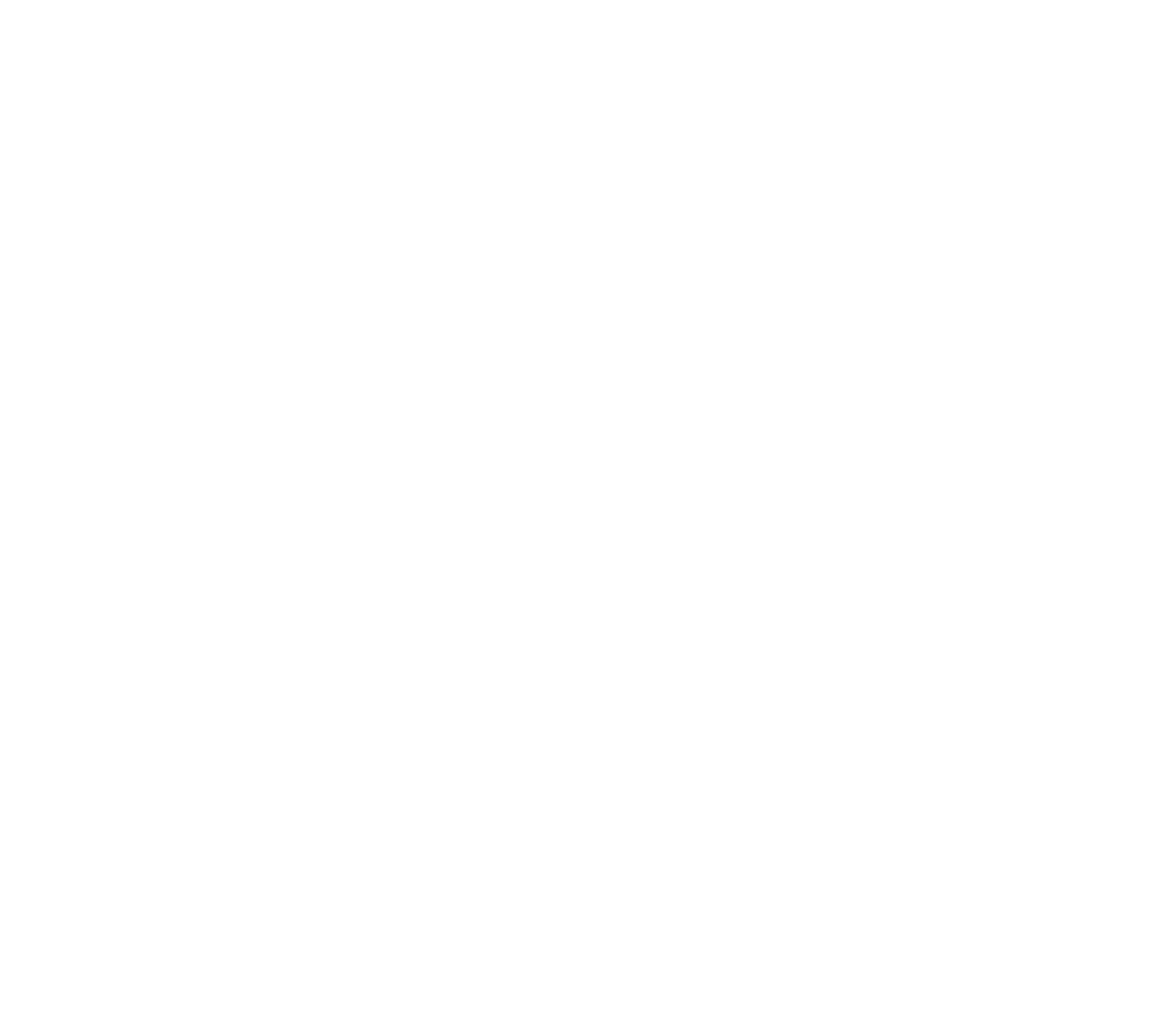 analysis?
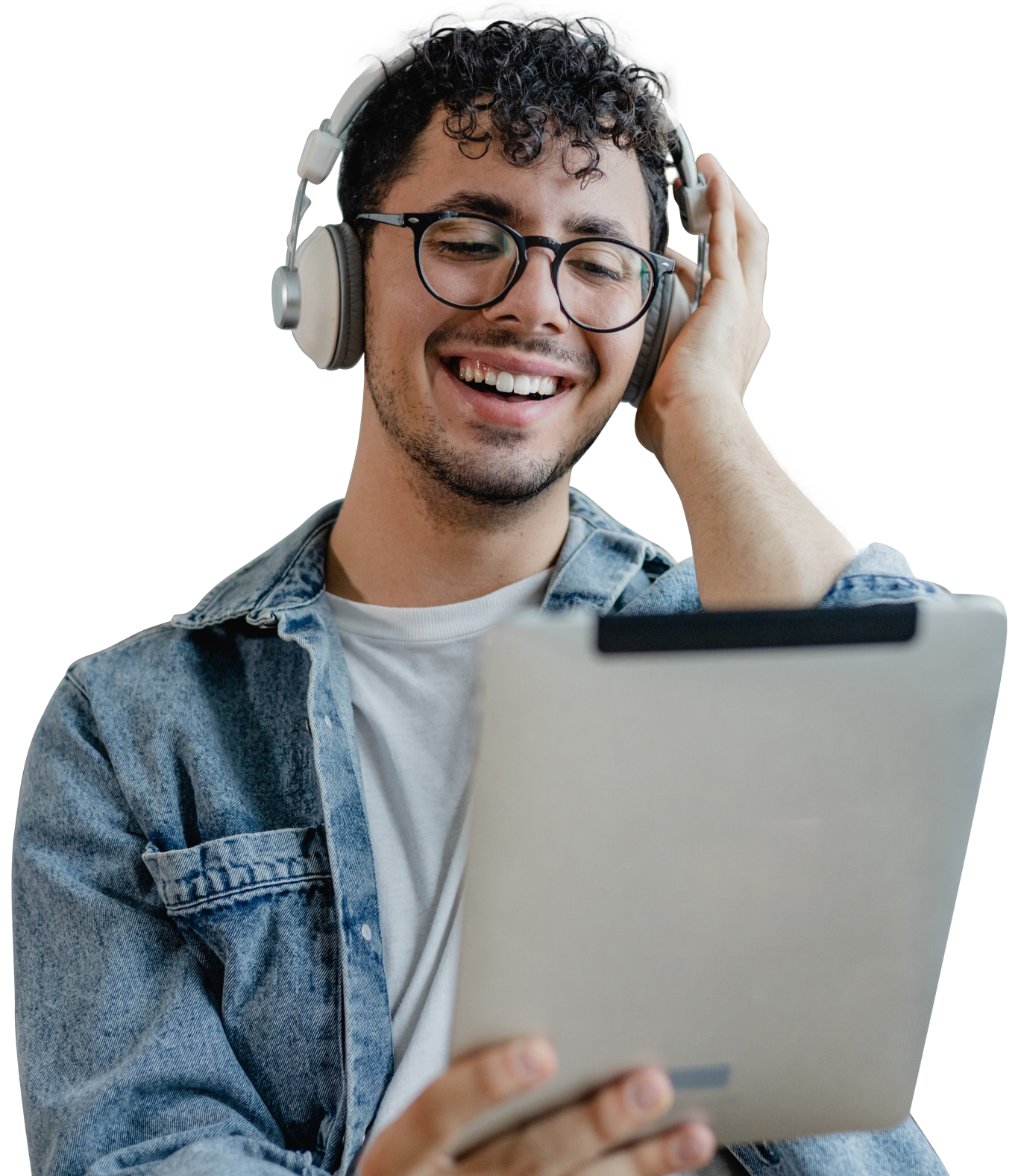 With YouGov Profiles, you can dig deeper into the media consumption habits and attitudes of virtually any target audience including:
Customers of a particular brand
Category considerers
Affinity audiences
For trending insights, run a YouGov Surveys to get quick answers to inform your media strategy:
Self-serve and Serviced surveys
Granular audience targeting
Results in as little as 24 hours
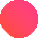 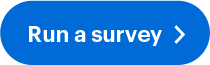 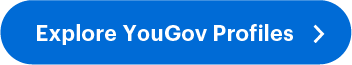 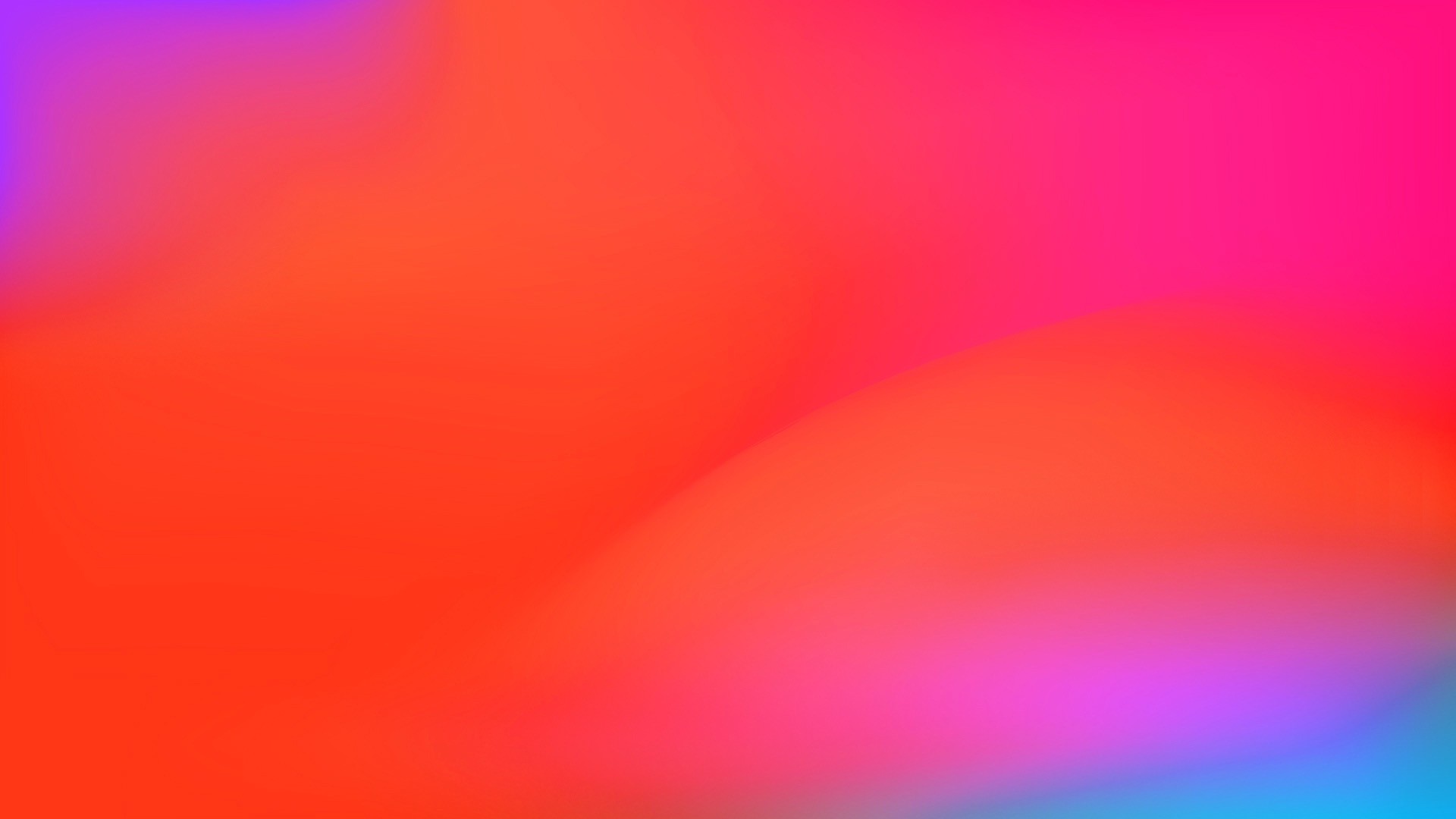 Thank you
Living Consumer Intelligence | yougov.com/business
YouGov, 2023, all rights reserved. All materials contained herein are protected by copyright laws. Any storage, reproduction or distribution of such materials, in whole or in part, in any form without the prior written permission of YouGov is prohibited.This information (including any enclosures and attachments) is propriety and confidential and has been prepared for the exclusive use and benefit of the addressee(s) and solely for the purpose for which it is provided. We make no representations, warranties or guarantees, whether express or implied, that the information is accurate, complete or
up to date. We exclude all implied conditions, warranties, representations or other terms that may apply and we will not be liable to you for any loss or
damage, whether in contract, tort (including negligence), breach of statutory duty, or otherwise, even if foreseeable, arising under or in connection with use of or reliance on the information. We do not exclude or limit in any way our liability to you where it would be unlawful to do so.